الفصل  الثامن
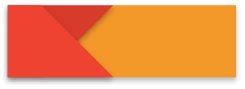 36
كتاب الطالب
نظرية الكم
الدرس الأول
النموذج الجسيمي
 للموجات
النموذج الجسيمي للموجات
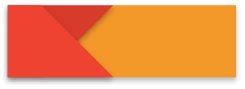 37
كتاب الطالب
أشارت نظرية ماكسويل أن الضوء عبارة عن موجات كهرومغناطيسية.
الإشعاع من الأجسام المتوهجة
الشمس  ـــ المصباح الكهربائي المتوهج
من امثلتها
الإشعاع المنبعث منها:
الأشعة تحت الحمراء (( غير مرئي))
الأشعة فوق البنفسجية (( غير مرئي ))
الضوء المرئي
التالي
السابق
الرئــــيسية
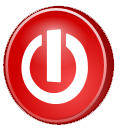 الضوء
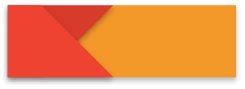 38
كتاب الطالب
هو ذلك الجزء من الطيف الكهرومغناطيسي الذي تدركه حاسة الابصار (العين)  وهو يقع بين (380 نانومتر -740 نانومتر).
والضوء غير المرئي هو الجزء الباقي من كامل الطيف الكهرومغناطيسي طوال الوقت نحن محاطون بالطيف الغير مرئي ولكن لا نبصره. 
نحن نرى الضوء ابيض اللون لأنه مزيج من سبعة  الوان هي الوان الطيف
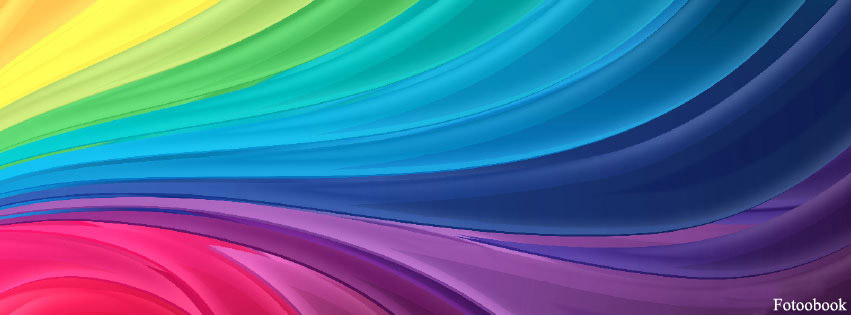 التالي
السابق
الرئــــيسية
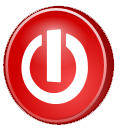 ينبعث إشعاع كهرومغناطيسي من كل الأجسام عند أية درجة حرارة يتواجد عندها ويسمى بالإشعاع الحراري. 
كمية هذا الإشعاع الحراري المنبعث من الجسم تزداد بزيادة درجة حرارة ويقل بنقصانها.
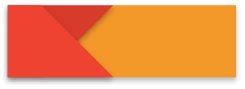 38
كتاب الطالب
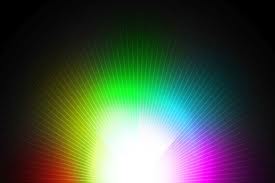 التالي
السابق
الرئــــيسية
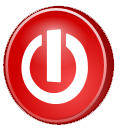 أثر زيادة الجهد المطبق على المصباح المتوهج
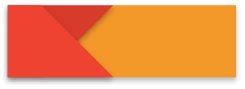 38
كتاب الطالب
بزيادة الجهد المطبق على المصباح تزداد درجة حرارة الفتيلة المتوهجة  فيتغير اللون من  الأحمر الداكن الى البرتقالي ثم الى الأصفر واخيرا الى الأبيض.
تعليل
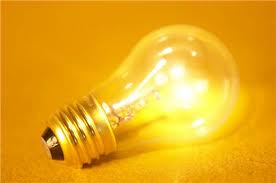 تغير اللون المنبعث من فتيلة المصباح المتوهج  عند زيادة درجة حرارتها؛ 
لأن الفتيلة ذات درجة  الحرارة  الأعلى تبعث اشعاعا بتردد أعلى .
التالي
السابق
الرئــــيسية
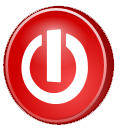 ما هو محزوز الحيود؟
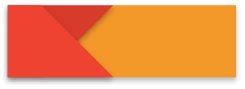 38
كتاب الطالب
عبارة عن شريحة من الزجاج عليها شقوق بكثافة تصل الى 600 شق لكل مم ويمكن ان تصل إلى 1200 او حتى 2400 شق لكل مم وتستخدم لتحليل الضوء مثلها مثل المنشور ، ولكن قدرة التحليل لمحزوز الحيود اكبر بكثير من المنشور وكلما زادت عدد الشقوق كلما كانت القدرة التحليلية اكبر.
طيف الانبعاث
هو ضوء ينبعث من الأجسام المتوهجة  في نطاق محدد من الترددات 
مداه: طيف الاجسام المتوهجة  يغطي مدى واسع من الأطوال الموجية.
التالي
السابق
الرئــــيسية
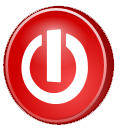 يمثل الشكل  اطياف الانبعاث لجسم متوهج  عند درجات  الحرارة
4000k  و 5800    و 8000k
نلاحظ انه  عند كل درجة حرارة  هناك تردد تنبعث عنده كمية عظمى من الطاقة.
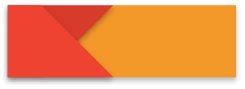 38
كتاب الطالب
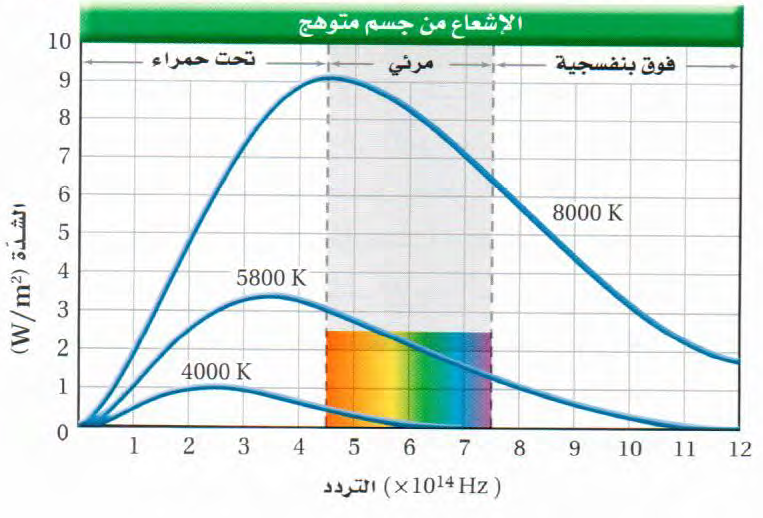 التالي
السابق
الرئــــيسية
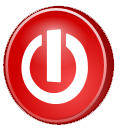 القدرة الكلية المنبعثة من جسم ساخن تزداد بازدياد درجة الحرارة 
الأجسام الأسخن تشع قدرة أكبر  من الأجسام الأبرد.
 قدرة الموجات الكهرومغناطيسية تتناسب طرديا مع درجة حرارة الجسم الساخن بوحدة الكلفن  مرفوعة للقوة الرابعة
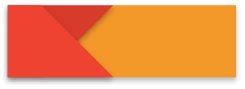 38
كتاب الطالب
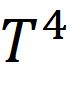 وجد الفيزيائي الالماني ماكس بلانك أن باستطاعته حساب الطيف اعتمادا على فرضية قدمها تنص على أن .....
الذرات غير قادرة على تغيير طاقتها بشكل مستمر.
وافترض بلانك أن طاقة اهتزاز الذرات في الجسم الصلب لها ترددات محددة فقط.
التالي
السابق
الرئــــيسية
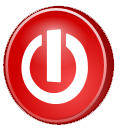 طاقة الاهتزاز
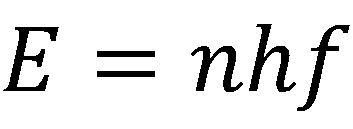 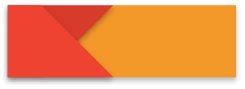 39
كتاب الطالب
طاقة الذرة المهتزة  تساوي حاصل ضرب عدد صحيح  في ثابت بلانك  وفي تردد الاهتزاز.
حيث يمثل f  تردد اهتزاز الذرة.
وh    ثابت بلانك ومقداره.
و n  عدد صحيح.
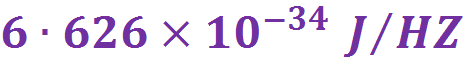 الطاقة مكماة 
أي انها توجد فقط على شكل حزم  أو كميات معينة .
التالي
السابق
الرئــــيسية
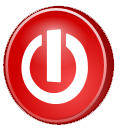 اقترح بلانك أيضًا أن:
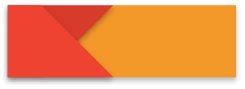 39
كتاب الطالب
الذرات لا تشع دائما  موجات كهرومغناطيسية عندما تكون في حالة اهتزاز كما توقع ماكسويل.
بدل من ذلك اقترح أن الذرات تبعث اشعاعًا فقط عندما تتغير طاقة اهتزازها والطاقة المنبعثة = التغير في طاقة اهتزاز الذرة
التالي
السابق
الرئــــيسية
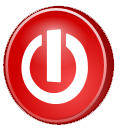 التأثير الكهروضوئي
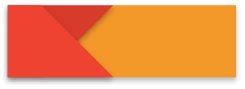 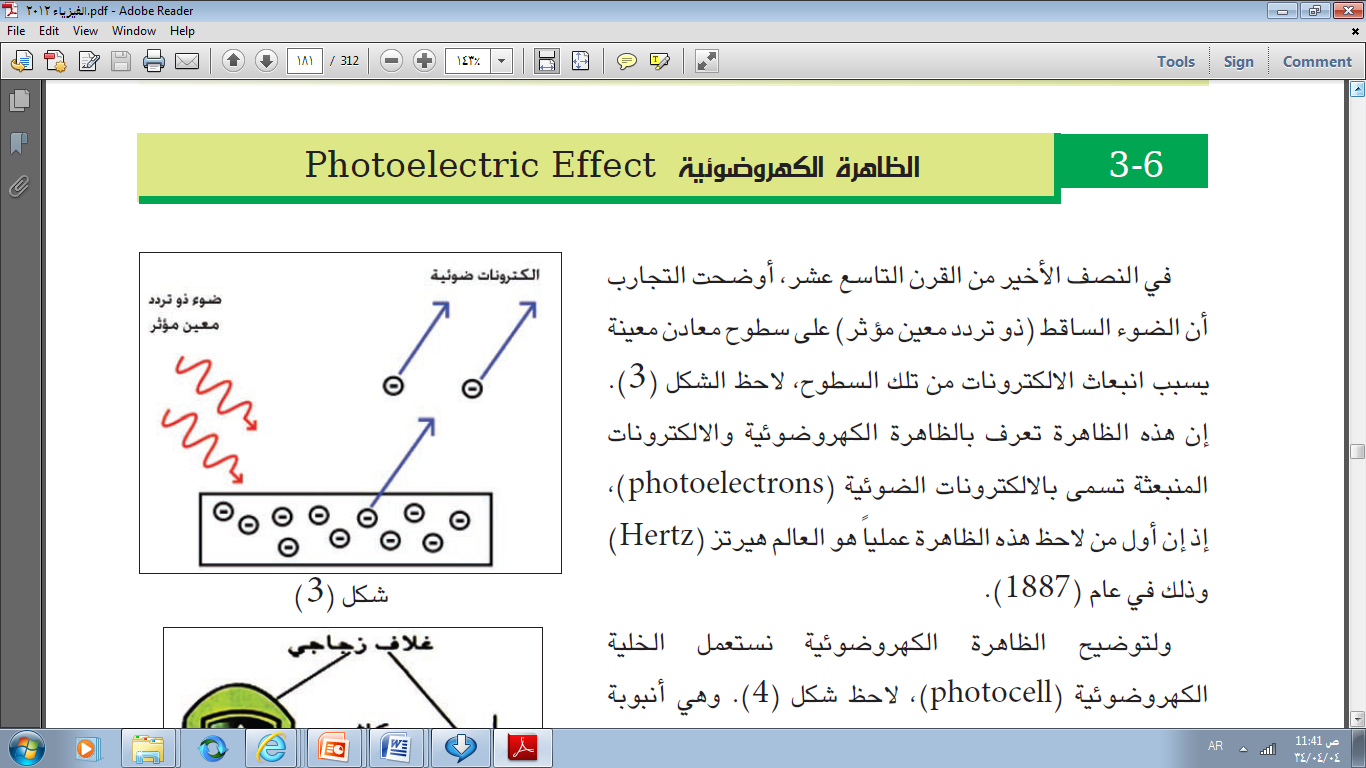 ان الضوء الساقط (ذو تردد معين مؤثر)  على سطوح معادن معينة  يسبب انبعاث الالكترونات من تلك السطوح.
هذه الظاهرة تعرف بالظاهرة الكهروضوئية والالكترونات المنبعثة تسمى بالإلكترونات الضوئية.
40
كتاب الطالب
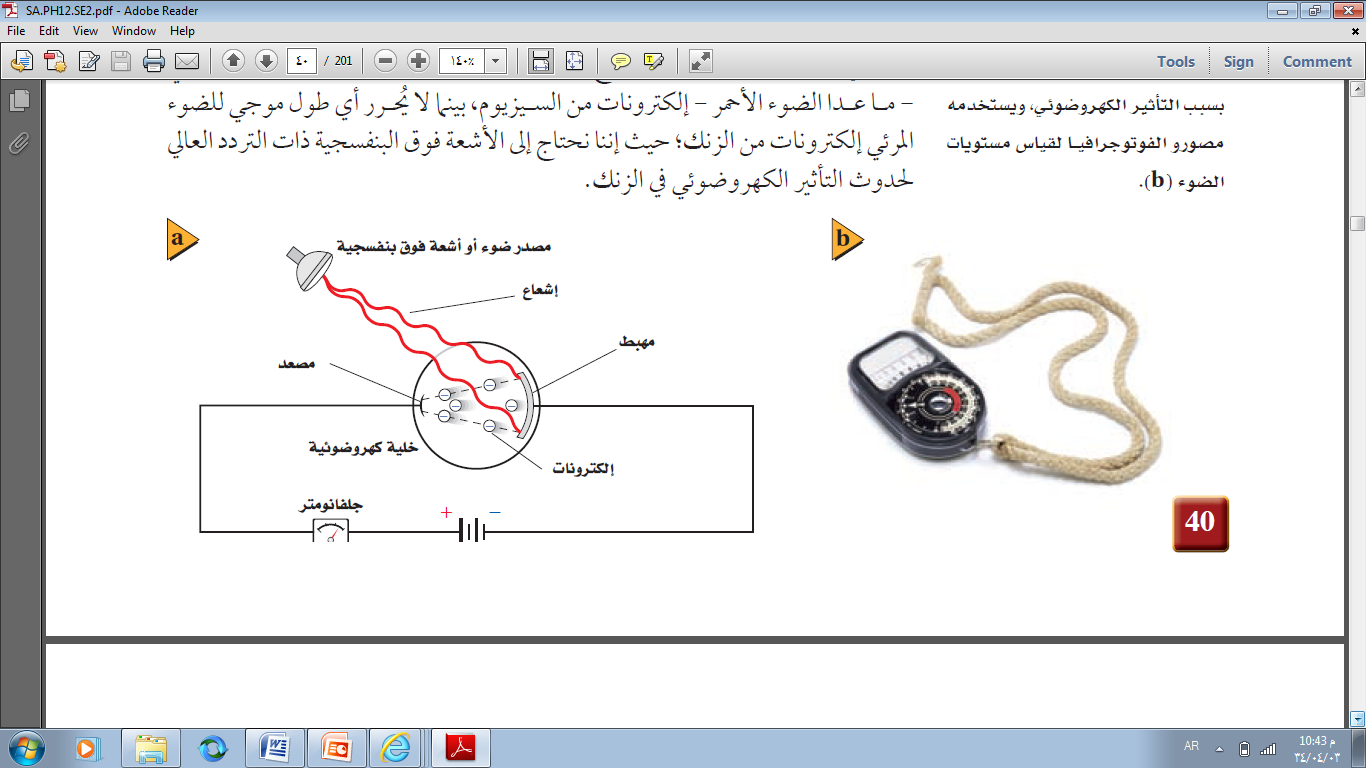 الجهاز المستخدم لدراستها
الخلية الضوئية أو الخلية الكهروضوئية.
التالي
السابق
الرئــــيسية
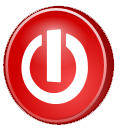 تركيب الخلية الضوئية
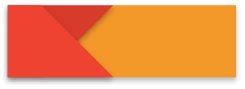 40
كتاب الطالب
أنبوب من الكوارتز : مفرغ من الهواء محكم الاغلاق 
المهبط : القطب الفلزي الأكبر ((السالب)) اللوح الباعث للإلكترونات  متصل بالقطب السالب لمصدر فولتية 
المصعد : القطب الفلزي الأصغر ((الموجب)) ويصنع من سلك رفيع (الذي يتسلم الالكترونات الضوئية المنبعثة ويتصل بالقطب الموجب لمصدر الفولتية.
التالي
السابق
الرئــــيسية
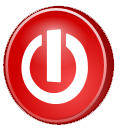 تردد العتبة
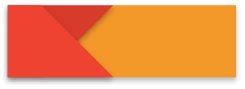 41
كتاب الطالب
ليس كل اشعاع يسقط على المهبط يولد تيارا كهربائيا ؛  فالإلكترونات تنبعث من المهبط فقط عندما  يكون تردد الاشعاع الساقط اكبر من قيمة صغرى معينة تسمى ((تردد العتبة        ))
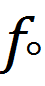 هو أقل تردد للأشعة الساقطة يمكنها تحرير الكترونات من العنصر ويتغير تردد العتبة  بتغير نوع الفلز
الفوتون
جسيم أساسي يكوِّن الضوء وكل أشكال الإشعاع الكهرومغناطيسي الأخرى
التالي
السابق
الرئــــيسية
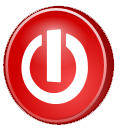 في عام 1905 م
نشر العالم آينشتاين نظرية تفسير التأثير الكهروضوئي
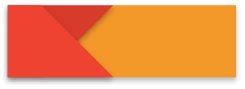 41
كتاب الطالب
الضوء والأشكال الأخرى من الاشعاع الكهرومغناطيسي  مكون من حزم مكماة ومنفصلة من الطاقة تدعى الفوتون.
طاقة الفوتون تعتمد على تردده
التالي
السابق
الرئــــيسية
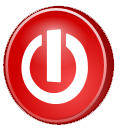 طاقة الفوتون
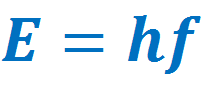 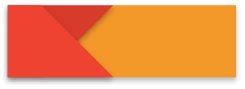 41
كتاب الطالب
الوحدة الأكثر شيوعا للطاقة  هي وحدة الالكترون فولت (eV ).
الالكترون فولت: 
هو  طاقة الكترون يتسارع  عبر فرق جهد مقداره فولت واحد .
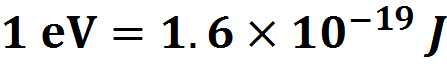 معادلة طاقة الفوتون باستخدام تعريف الالكترون فولت
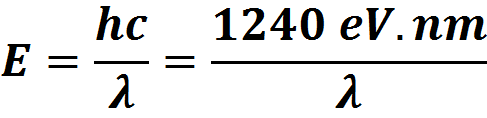 التالي
السابق
الرئــــيسية
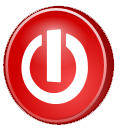 حسب نظرية آينشتاين الكهروضوئية
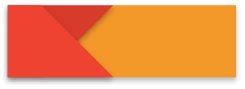 تفسير وجود تردد العتبة:
41
كتاب الطالب
كل فوتون يتفاعل فقط مع الكترون واحد ويعطيه كامل طاقته.
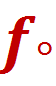 يلزم فوتون له أقل تردد          وأقل طاقة ليحرر الكترونا من فلز.
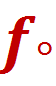 اما اذا كان  تردد الفوتون الساقط  أقل من        فلن يكون له الطاقة الكافية  لتحرير  الالكترون.
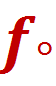 اذا كان تردد  الفوتون الساقط  يساوي          فان له الطاقة الكافية لتحرير الالكترون فقط  ولا يمتلك الالكترون طاقة حركية
التالي
السابق
الرئــــيسية
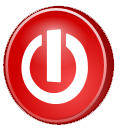 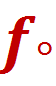 اذا كان تردد الفوتون  الساقط أكبر من            فان له طاقة اكبر من الطاقة اللازمة  لتحرير الالكترون والطاقة الزائدة  تتحول الى طاقة حركية للإلكترون المتحرر .
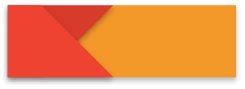 43
كتاب الطالب
الطاقة الحركية لإلكترون كهروضوئي
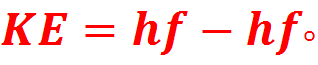 تساوي الفرق بين طاقة الفوتون الساقط  hf   
والطاقة اللازمة لتحرير الالكترون من الفلز  hf o
التالي
السابق
الرئــــيسية
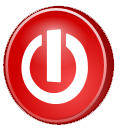 كيف يمكن اختيار نظرية آينشتاين؟
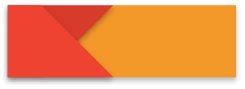 43
كتاب الطالب
جهاز اختبار نظرية آينشتاين
طريقة عمله
1- نختار ضوء مناسب لإضاءة المهبط  (تردده اعلى من تردد العتبه  لمادة المهبط)
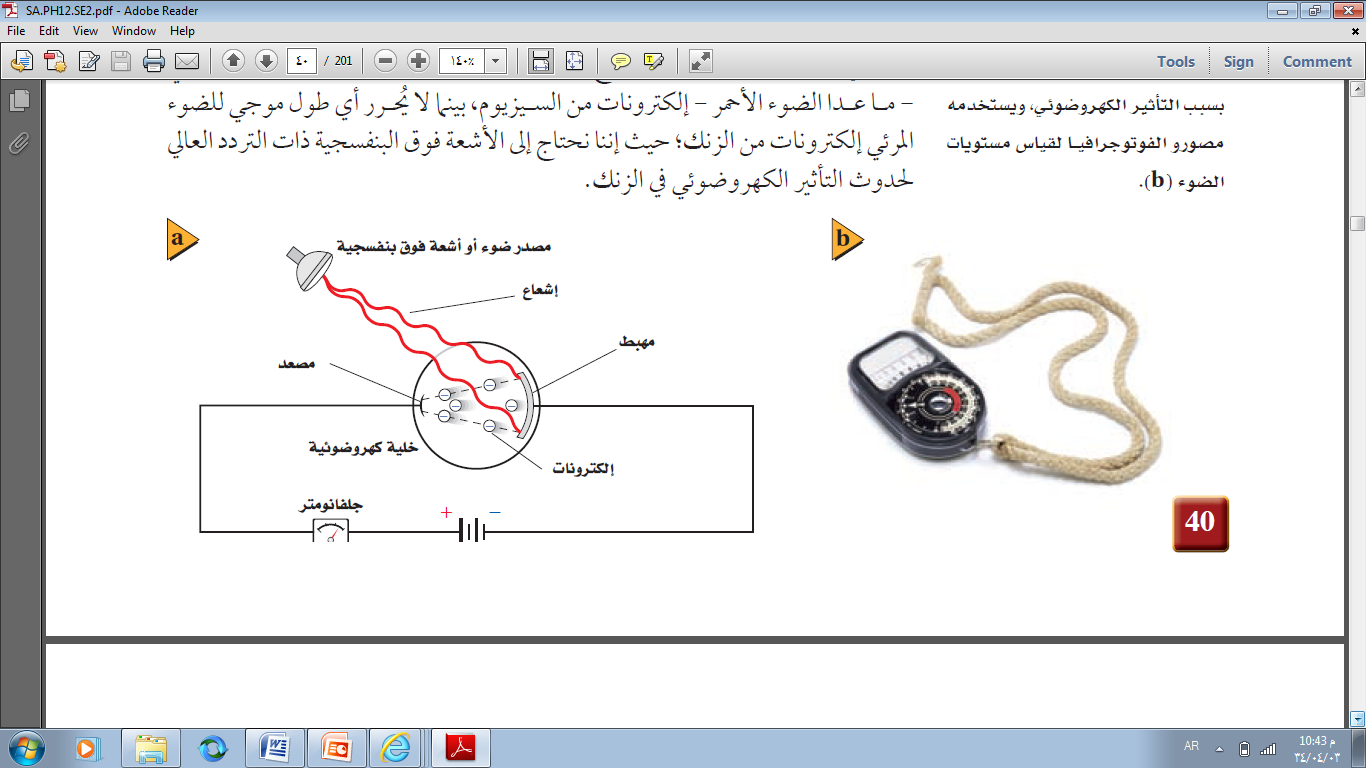 2- باستخدام مجزئ الجهد  نزيد فرق الجهد المعاكس تدريجيا 
 (أي يكون المهبط + والمصعد -)
التالي
السابق
الرئــــيسية
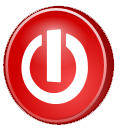 في حالة عكس فرق الجهد
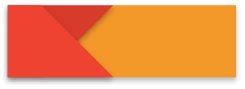 43
كتاب الطالب
يهبط التيار تدريجيًا الى قيم اقل لان معظم الالكترونات الضوئية  سوف تتنافر  مع  المصعد السالب، وتصل فقط الالكترونات الضوئية التي لها طاقة أكبر الى المصعد، وعند زيادة سالبية جهد المصعد تدريجيا وعند فرق جهد معين يسمى جهد الايقاف  أو القطع  نلاحظ توقف سريان التيار.
نحسب الطاقة الحركية العظمى الممكنة للإلكترونات المتحررة والتي تساوي الشغل المبذول من المجال لإيقافها.
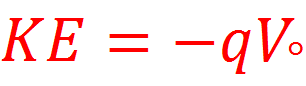 حيث        تمثل مقدار جهد الايقاف 
و                               شحنة الالكترون
 و       طاقة الالكترون المتحرر
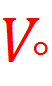 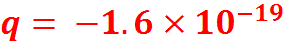 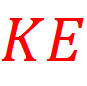 التالي
السابق
الرئــــيسية
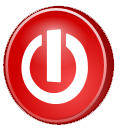 تطبيقات الظاهرة الكهروضوئية
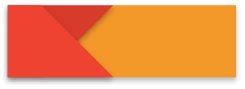 43
كتاب الطالب
الألواح الشمسية:
تستخدم التأثير الكهروضوئي  لتحويل ضوء الشمس الى طاقة كهربائية.
فاتحات أبواب مواقف السيارات.
تحوي حزمًا من الأشعة تحت الحمراء تنشئ تيارًا في المستقبل (من خلال التأثير الكهروضوئي).
فإذا قطعت حزمة الضوء بجسم أثناء إغلاق باب المواقف فإن التيار يتوقف في المستقبل مما يؤدي إلى فتح الباب.
التحكم في إضاءة المصابيح.
التالي
السابق
الرئــــيسية
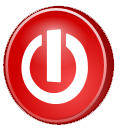 باستخدام التأثير الكهروضوئي يتم التحكم في إضاءة مصابيح الشوارع وإطفائها آليًا اعتمادًا على ما إذا كان الوقت ليلاً أو نهارًا.
الرسم البياني لطاقات حركة الإلكترونات التي تتحرر من فلز مقابل ترددات الفوتونات الساقطة.
كلما زاد تردد الإشعاع الساقط ازدادت الطاقة الحركية للإلكترونات المتحررة بشكل مناسب.
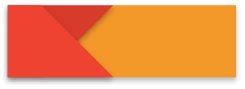 43
كتاب الطالب
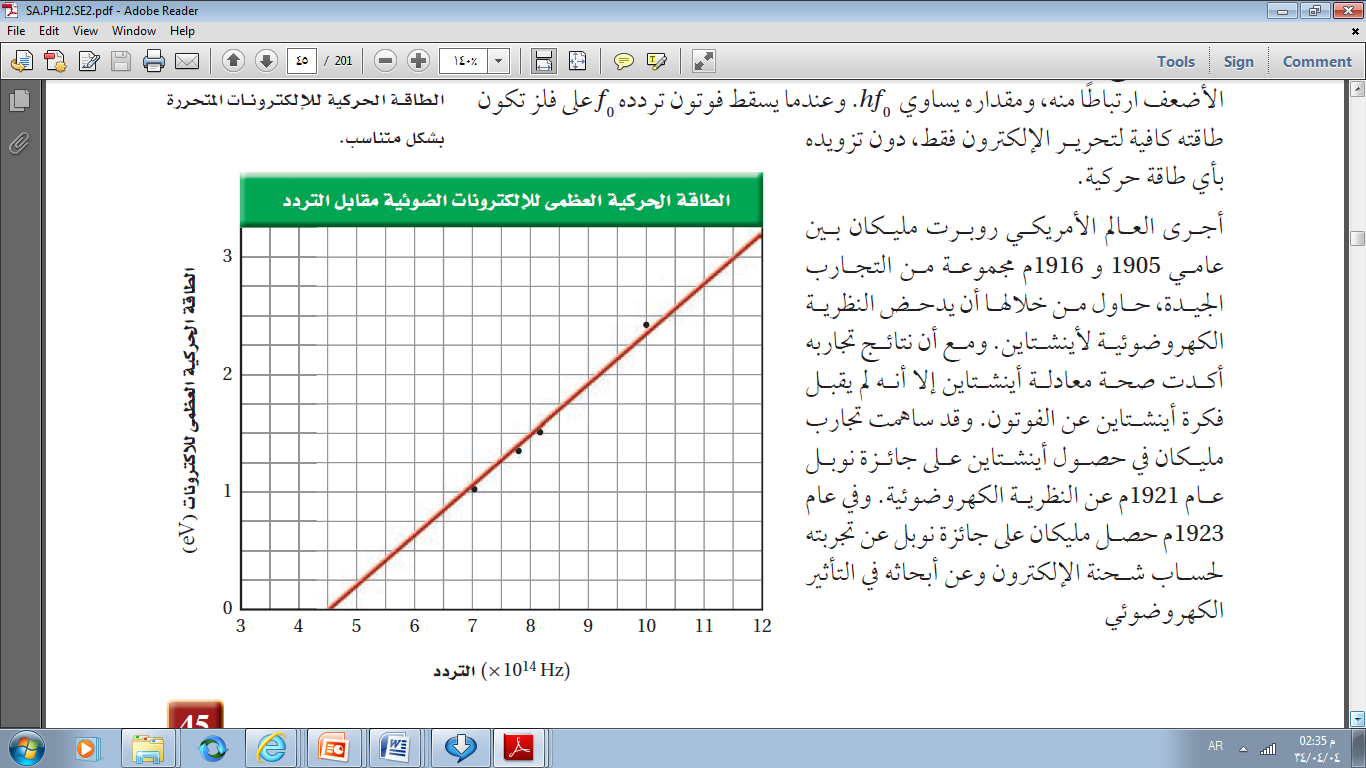 التالي
السابق
الرئــــيسية
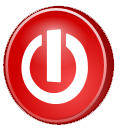 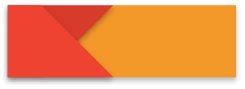 ميل الخط يمثل ثابت بلانك h
نقطة تقاطعه مع محور ×  تمثل تردد العتبة للفلز.
نلاحظ أن الرسوم البيانية للفلزات المختلفة تختلف فقط في تردد العتبة.
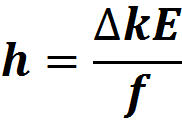 46
كتاب الطالب
اقتران الشغل لفلز
هو الطاقة اللازمة لتحرير الالكترون الأضعف ارتباطا من الفلز.
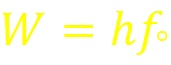 التالي
السابق
الرئــــيسية
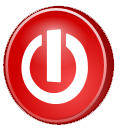 يبين تأثير كومبتون أن للفوتون زخما كما توقع أينشتاين.
تسير الفوتونات بسرعة الضوء . ورغم أنه ليس لها كتلة إلا أن لها طاقة وزخما.
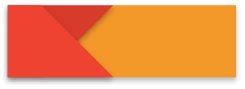 47
كتاب الطالب
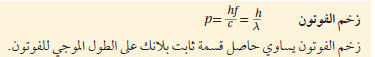 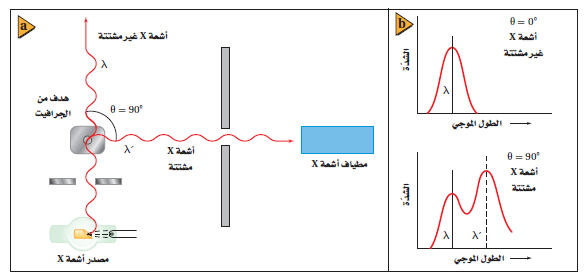 التالي
السابق
الرئــــيسية
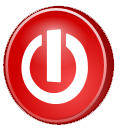 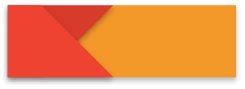 48
كتاب الطالب
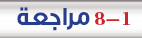 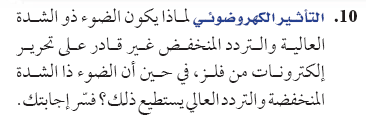 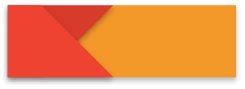 48
كتاب الطالب
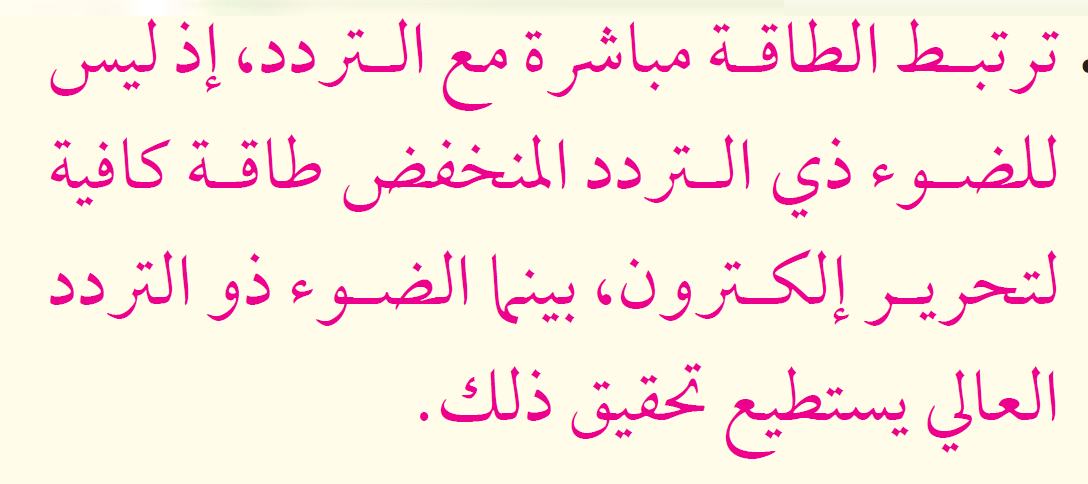 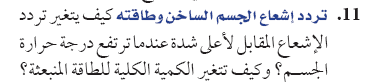 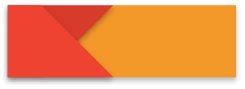 48
كتاب الطالب
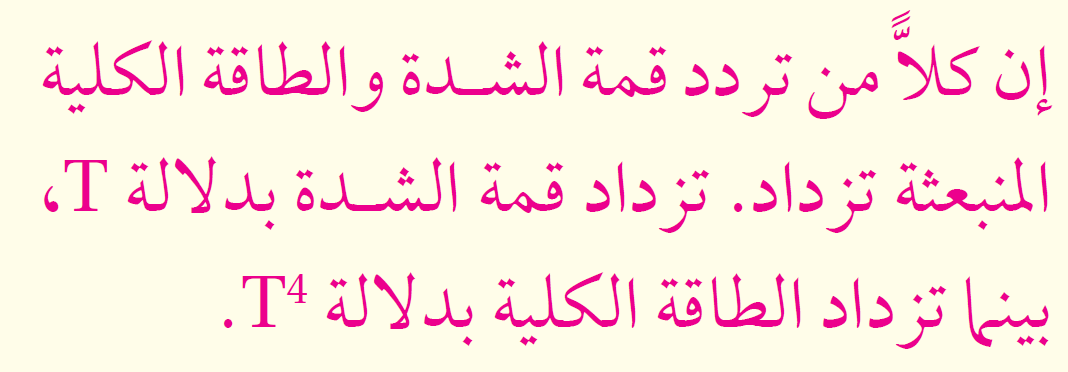 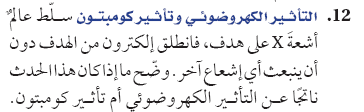 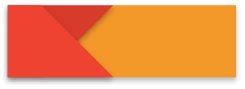 48
كتاب الطالب
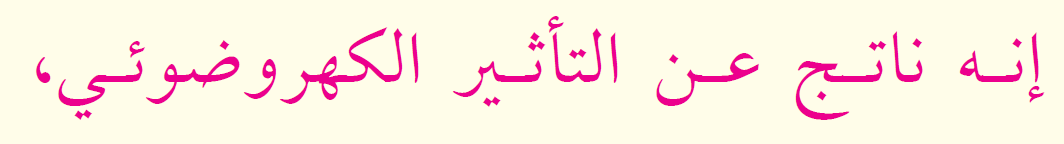 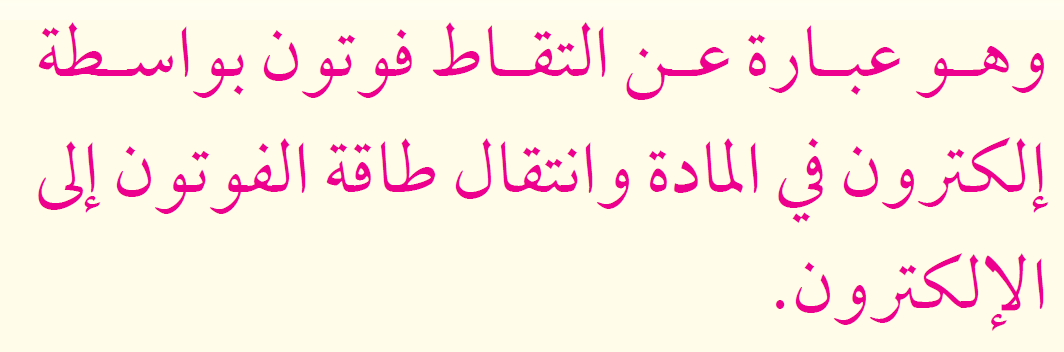 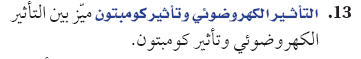 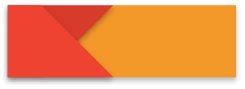 48
كتاب الطالب
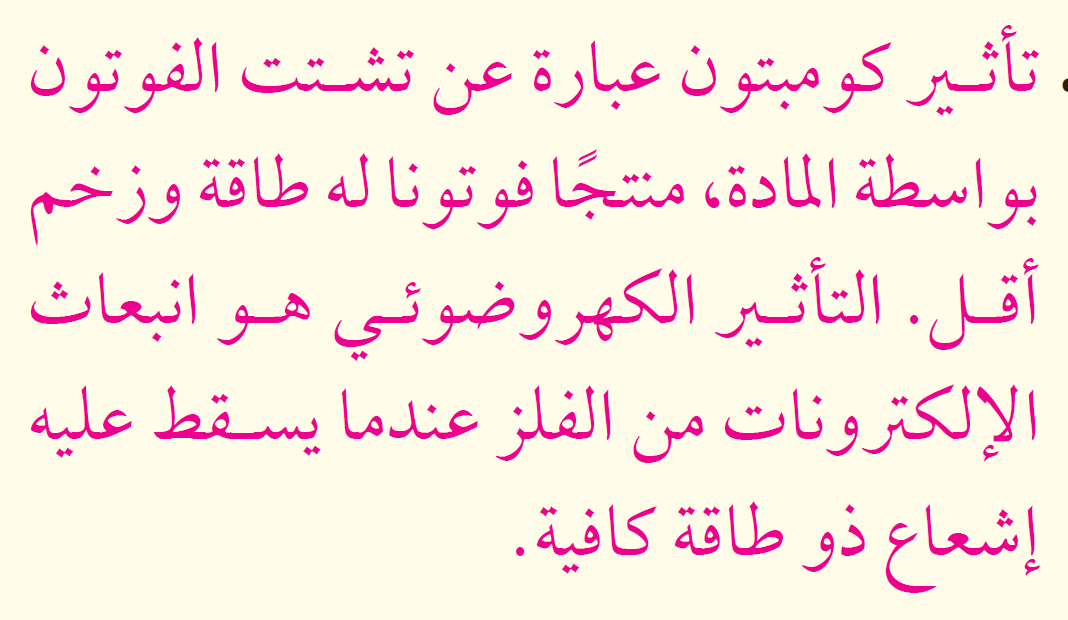 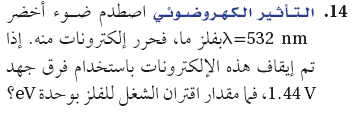 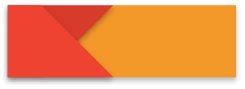 48
كتاب الطالب
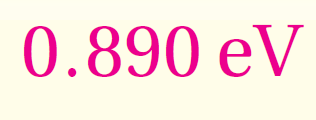 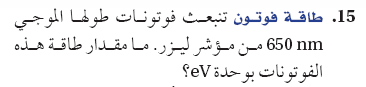 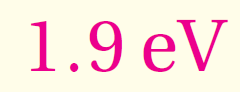 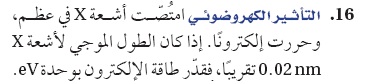 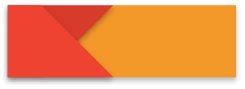 48
كتاب الطالب
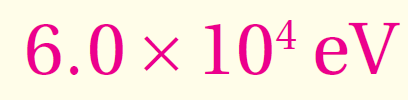 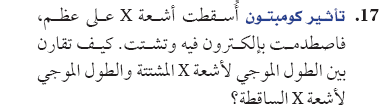 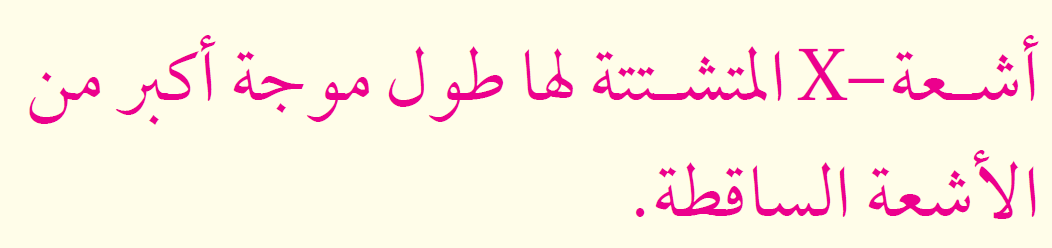 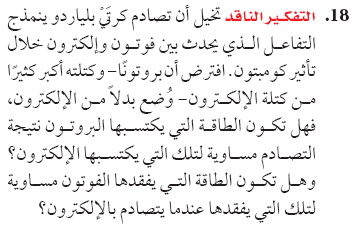 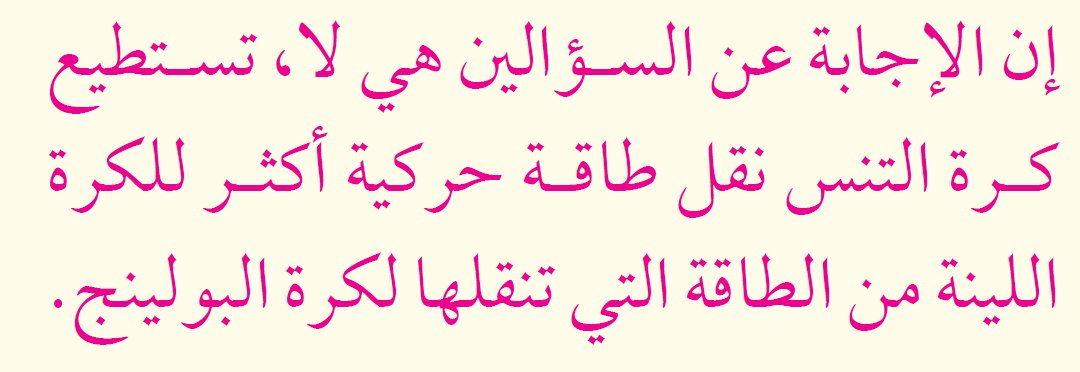 الفصل  الثامن
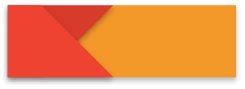 49
كتاب الطالب
نظرية الكم
الدرس الثاني
موجات المادة
مقدمة
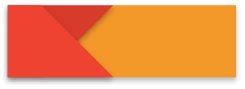 49
كتاب الطالب
لقد أظهر كل من التأثير الكهروضوئي وتشتت كومبتون أن للموجات الكهرومغناطيسية عديمة الكتلة زخم وطاقة كالجسيمات.
فهل يمكن للجسيمات أن تسلك سلوك الموجات، وذلك بأن تظهر التداخل والحيود؟
توقع العالم دي برولي عام 1923م أن للجسيمات المادة خصائص موجية
زخم الجسم (p) يساوي (mv) وزخم الفوتون (p) يساوي (h/λ)
موجات دي برولي
h
λ
p = mv = ___
التالي
السابق
الرئــــيسية
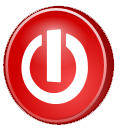 الطول الموجي في العلاقة أعلاه هو الطول الموجي المصاحب للجسم المتحرك ويسمى طول موجة دي برولي :
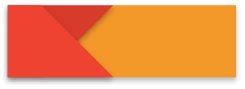 49
كتاب الطالب
h   
mv
h
p
λ = ___ = ___
دي برولي
ينبغي أن تُظهر جسيمات مثل الإلكترونات والفوتونات خصائص موجية.
سلط العالم الإنجليزي جورج تومسون حزمة من الإلكترونات على بلورة رقيقة جداً؛ لأن الذرات تعمل كعمل محزوز الحيود.
كونت الإلكترونات التي حدث لها حيود الأنماط نفسها التي تكونها أشعة (X) التي لها الطول الموجي نفسه.
التالي
السابق
الرئــــيسية
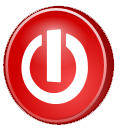 أجرى كلينتون دافيسون ولاستر جيرمر تجربة مشابهة ولقد أثبتت التجربتان أن للجسيمات المادية خصائص موجية.
إن الطبيعة الموجية للأجسام التي تراها وتتعامل معها يومياً لا يمكن ملاحظتها لأن أطوالها الموجية قصيرة جداً. 
للجسيمات الصغيرة جداً (الإلكترونات) طول موجي يمكن ملاحظته وقياسه.
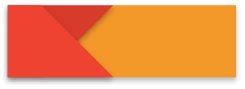 50
كتاب الطالب
تشير الدلائل إلى أن كلّا من النموذج الجسيمي والنموذج الموجي يلزمان لتفسير سلوك الضوء.
وقد قادت نظرية الكم والطبيعة المزدوجة للإشعاع الكهرومغناطيسي إلى مبادىء علمية وتطبيقات رائعة.
التالي
السابق
الرئــــيسية
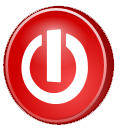 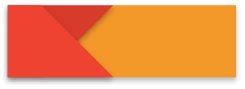 لتصنع جهاز لتحديد موقع الجسم عليك أن تلمسه أو أن تعكس ضوءاً عنه.
وإذا استخدم ضوء فإنه يجب تجميع الضوء المنعكس عن الجسم بواسطة جهاز أو بالعين البشرية.
إلا أن بسبب تأثير الحيود فإن الضوء المستخدم لتحديد موقع الجسيم ينتشر مما يجعل من المستحيل تحديد موقعه بدقة.
50
كتاب الطالب
واستخدام ضوء أو شعاع ذي طول موجي أقصر يقلل من الحيود مما يسمح بتحديد موقع الجسم بدقة أكبر.
التالي
السابق
الرئــــيسية
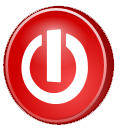 مبدأ علم التحديد لهيزنبرج
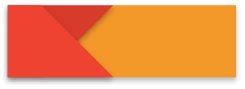 51
كتاب الطالب
نتيجة تأثير كومبتون فإنه عندما اصطدم إشعاع طوله الموجي قصير وطاقته عالية بجسيم فإن زخم الجسيم يتغير.
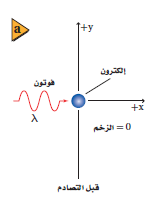 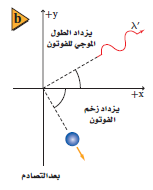 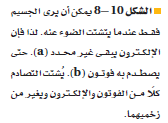 التالي
السابق
الرئــــيسية
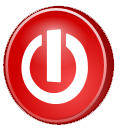 مبدأ هيزنبرج
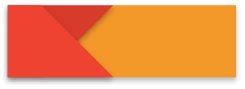 51
كتاب الطالب
يؤثر تحديد موقع الجسيم بدقة في تغير زخمه.
مبدأ عدم التحديد لهيزنبرج: من الغير ممكن قياس زخم جسيم وتحديد موقعه بدقة في الوقت نفسه.
إن هذا المبدأ هو نتيجة للطبيعة المزدوجة للضوء والمادة، 
ويخبرنا مبدأ عدم التحديد لهيزنبرج أن هناك حداً للدقة في قياس الموقع والزخم.
التالي
السابق
الرئــــيسية
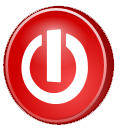 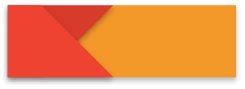 51
كتاب الطالب
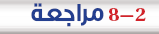 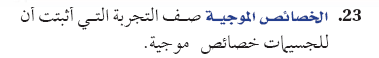 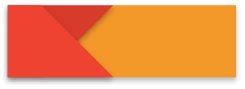 51
كتاب الطالب
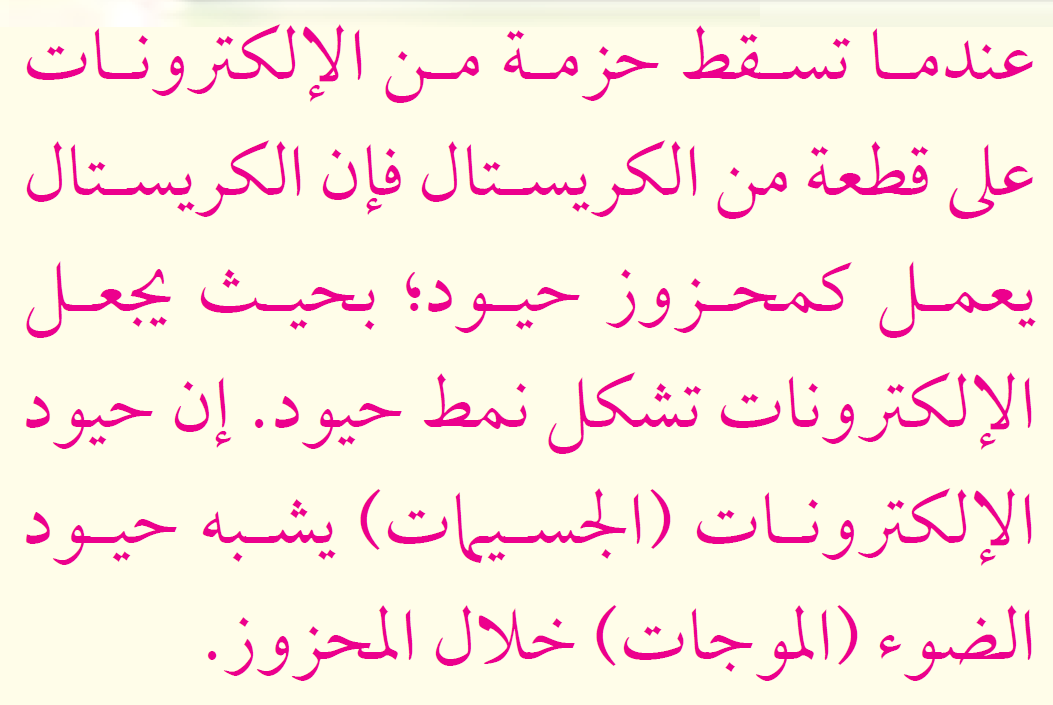 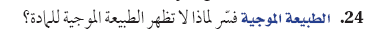 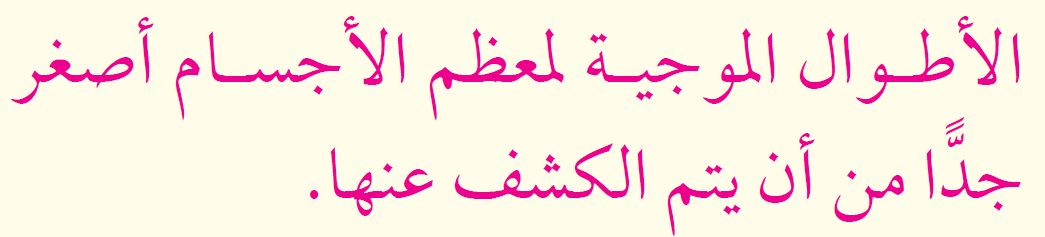 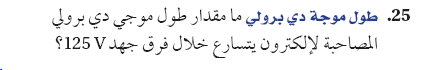 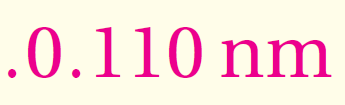 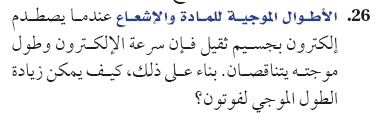 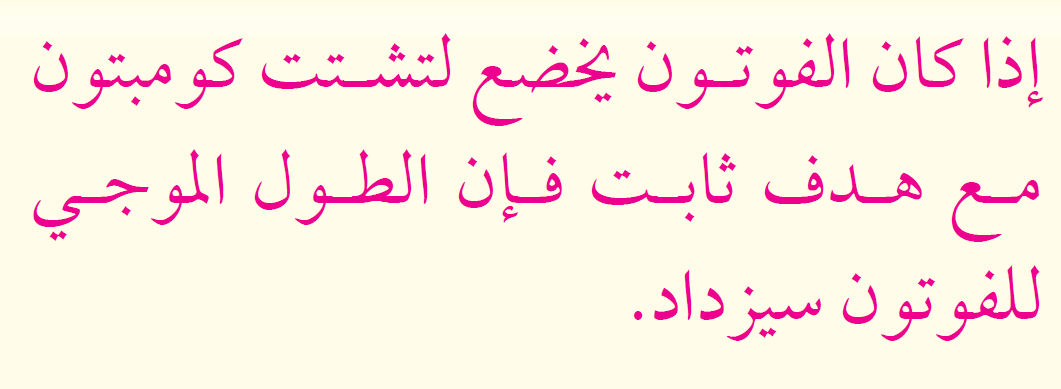 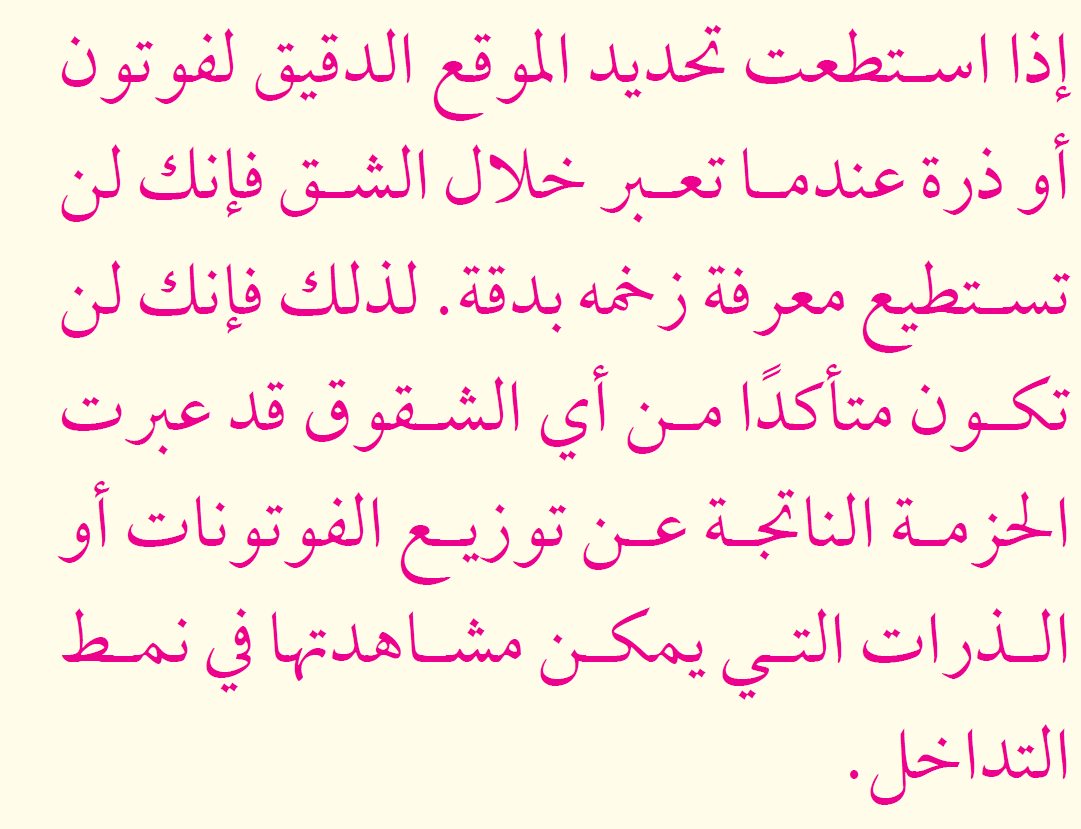 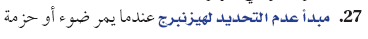 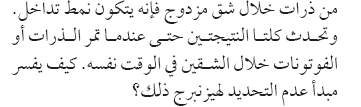 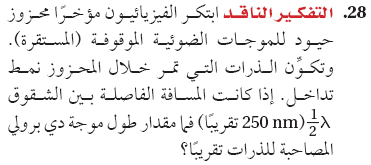 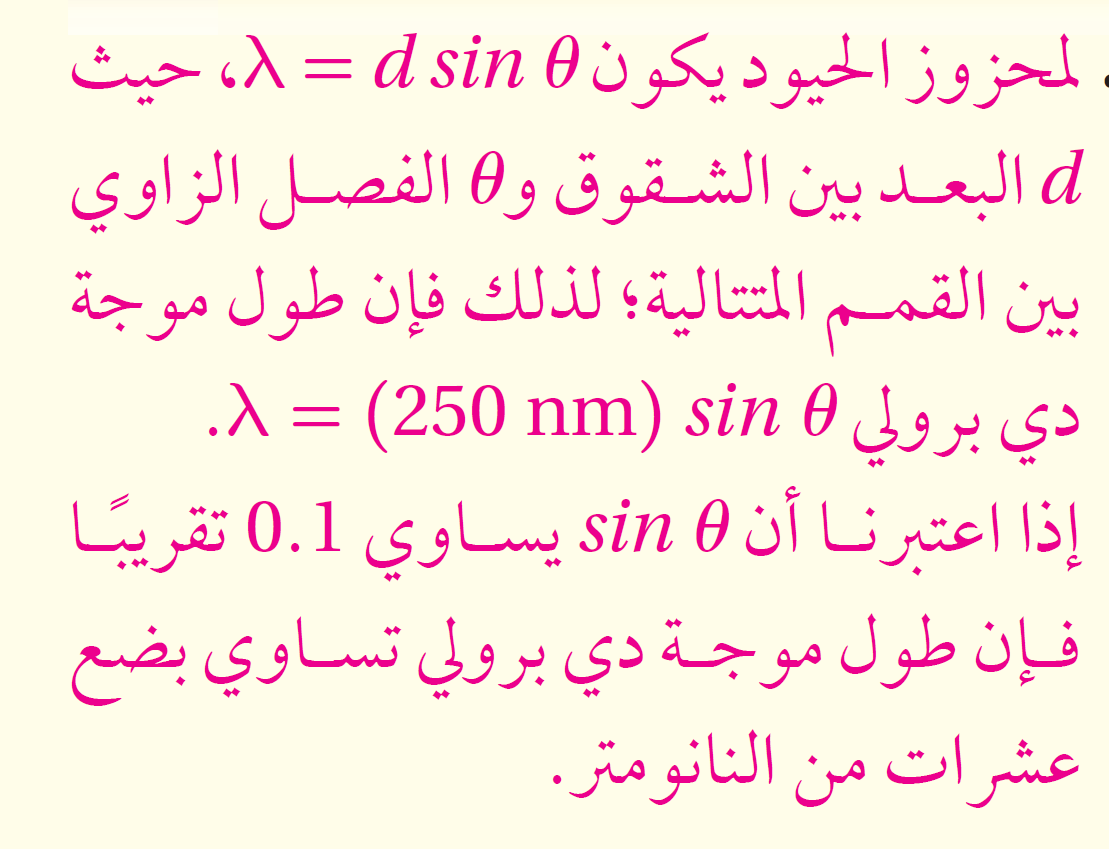 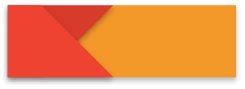 56
كتاب الطالب
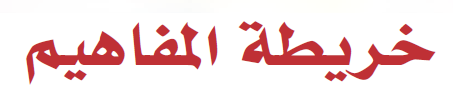 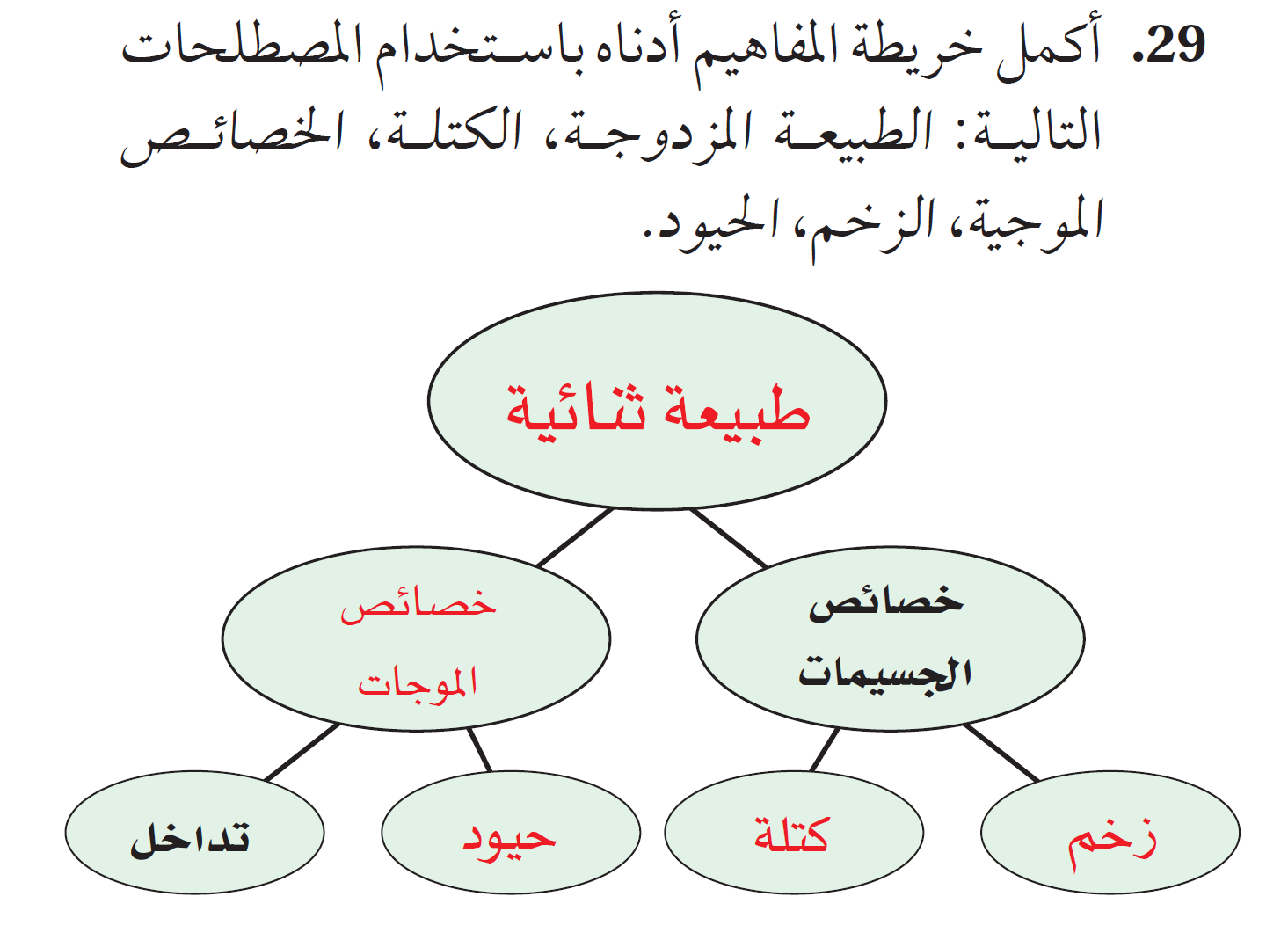 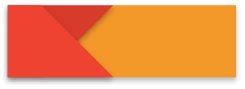 56
كتاب الطالب
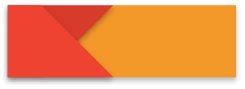 56
كتاب الطالب
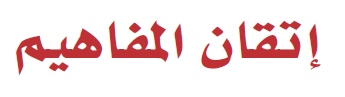 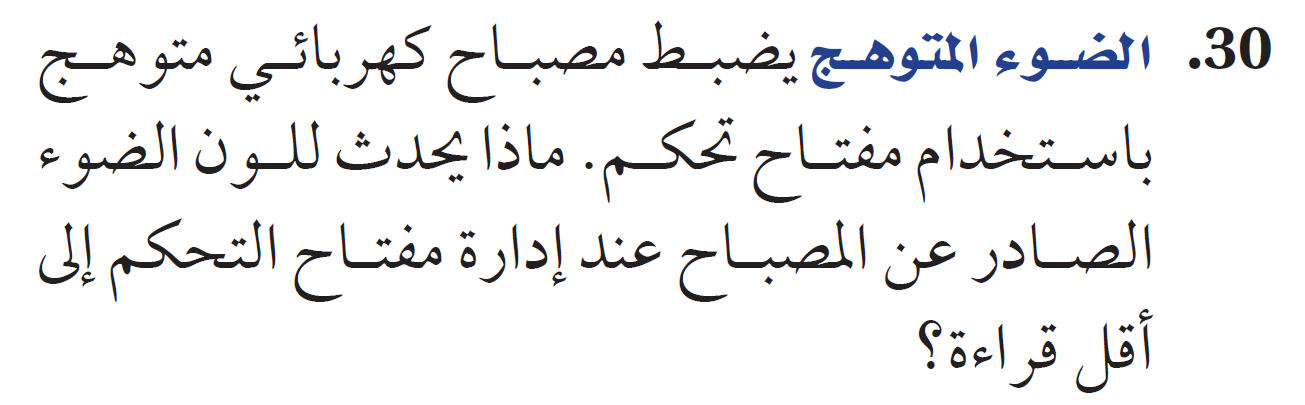 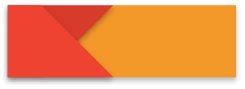 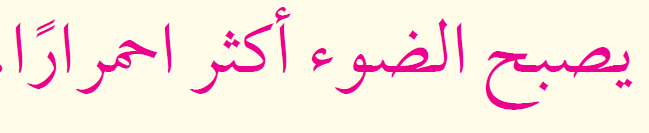 56
كتاب الطالب
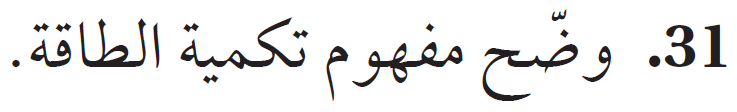 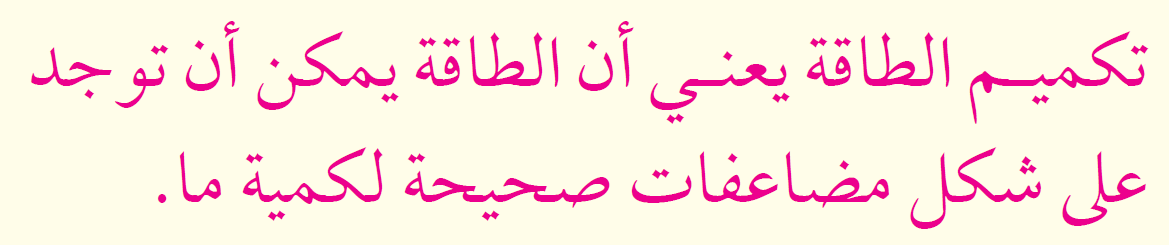 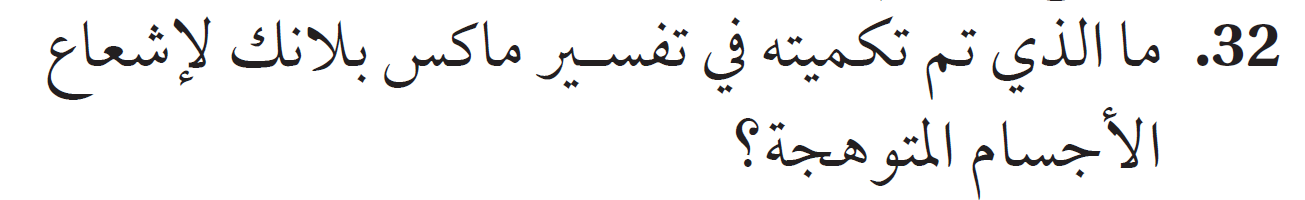 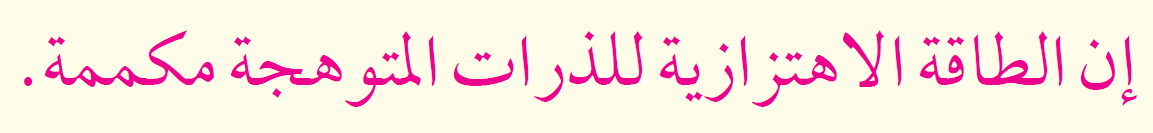 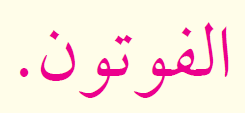 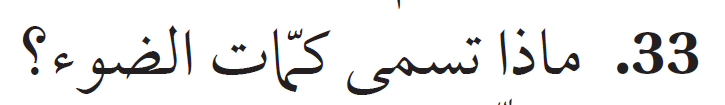 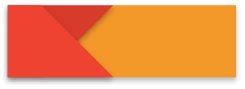 56
كتاب الطالب
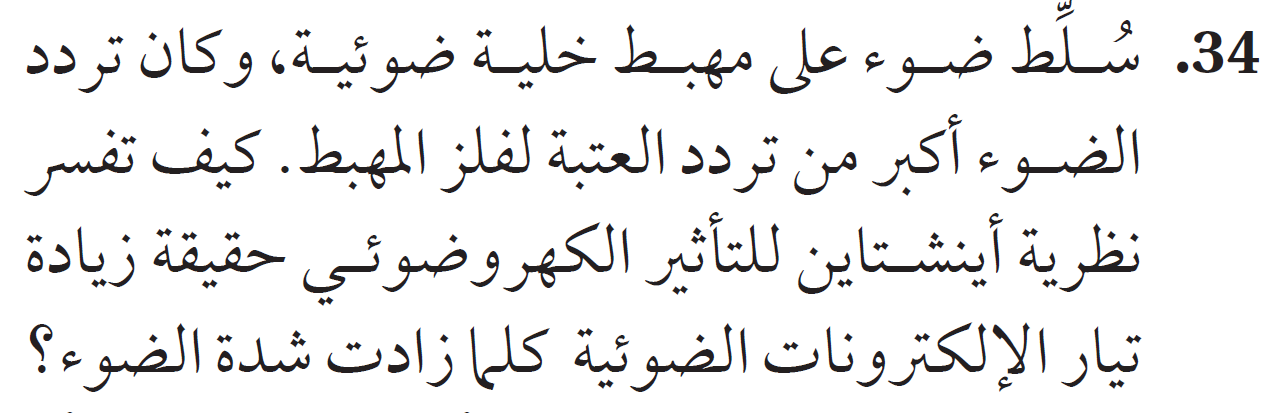 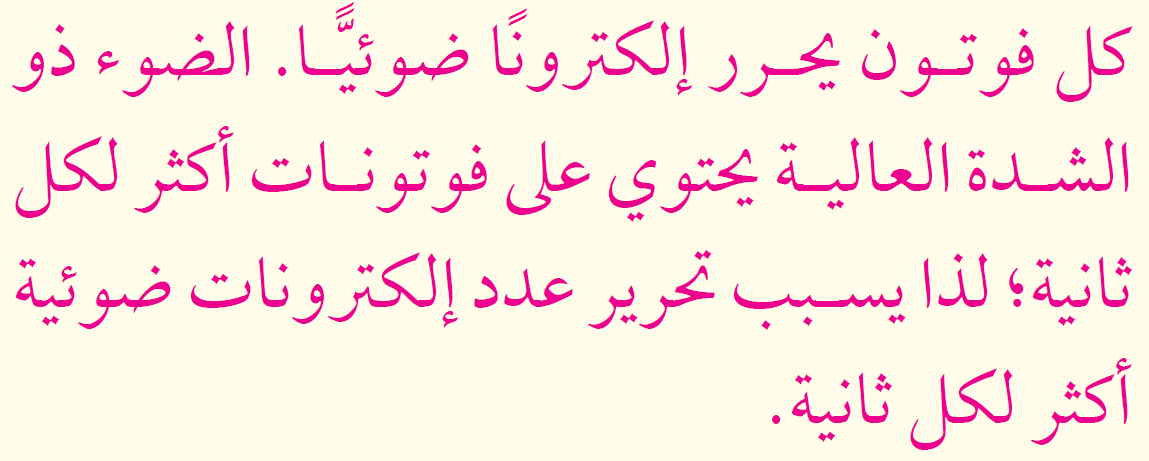 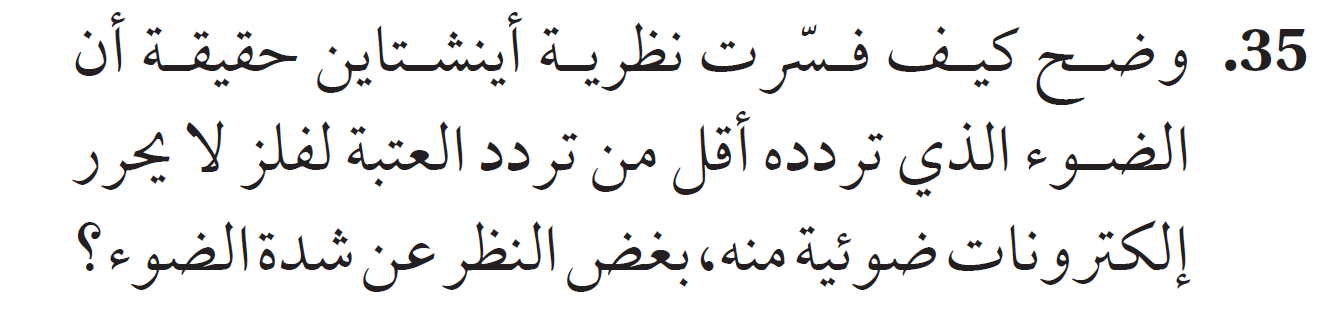 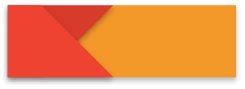 56
كتاب الطالب
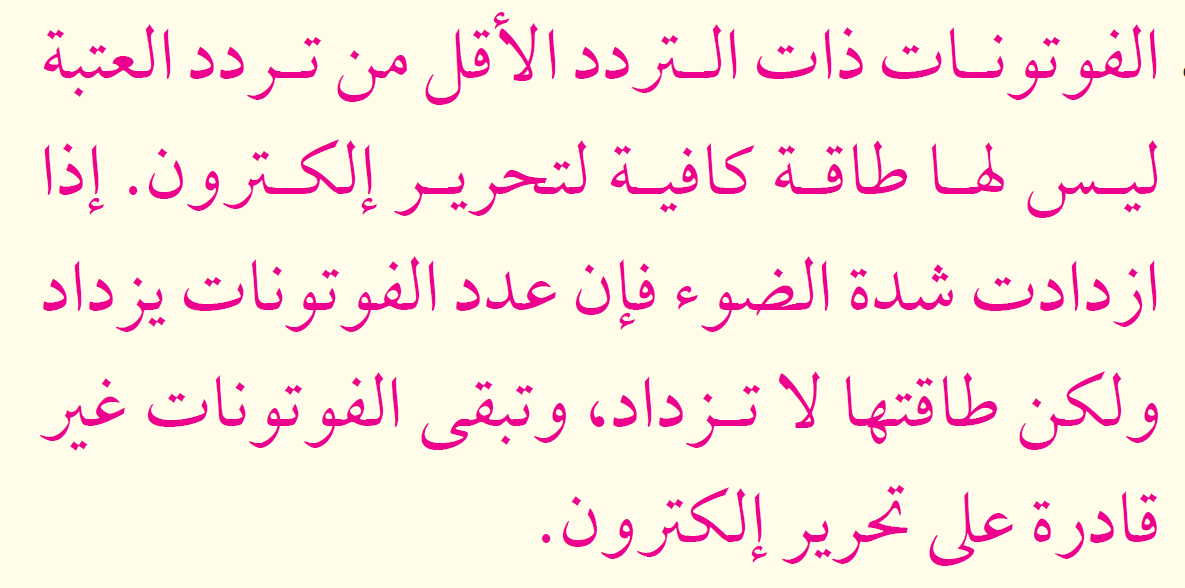 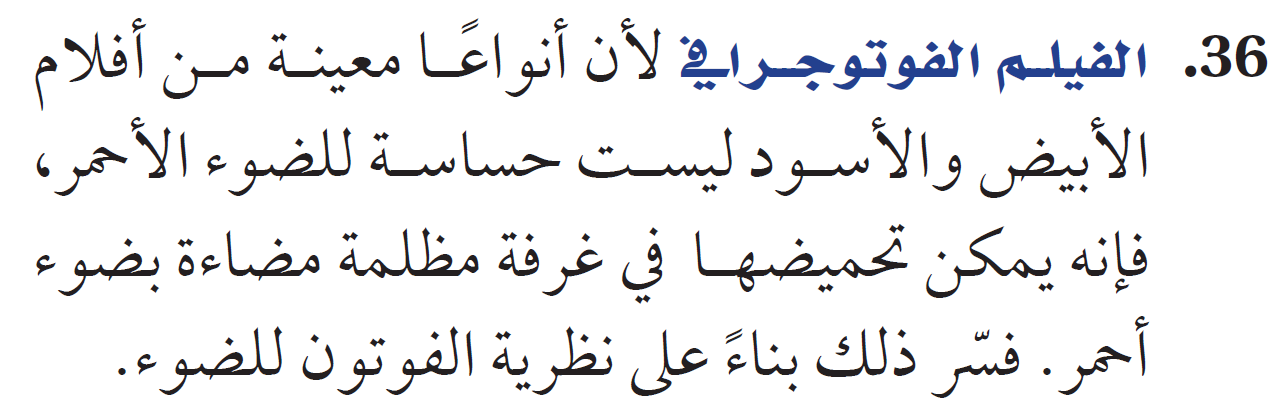 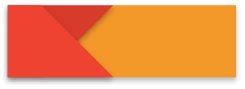 56
كتاب الطالب
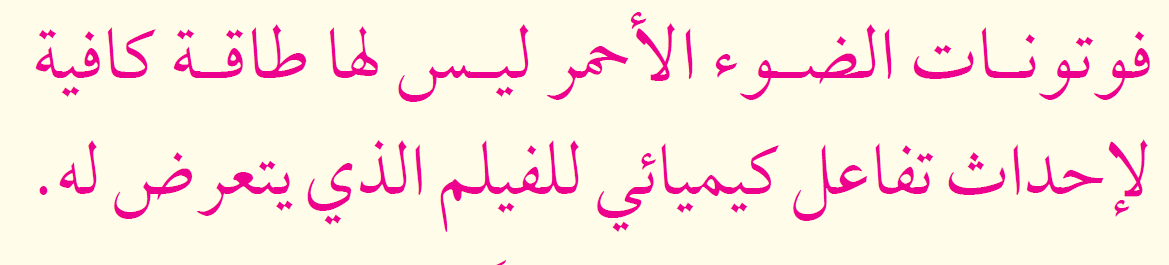 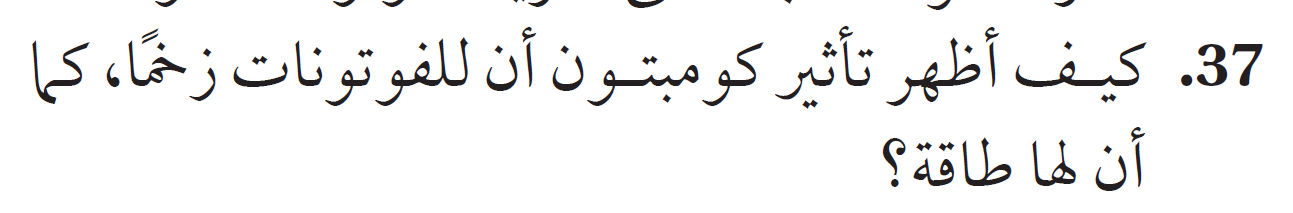 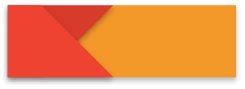 56
كتاب الطالب
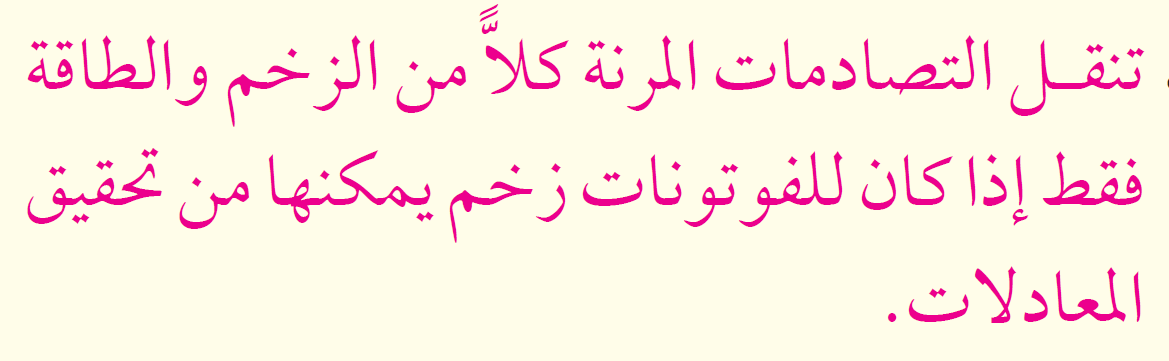 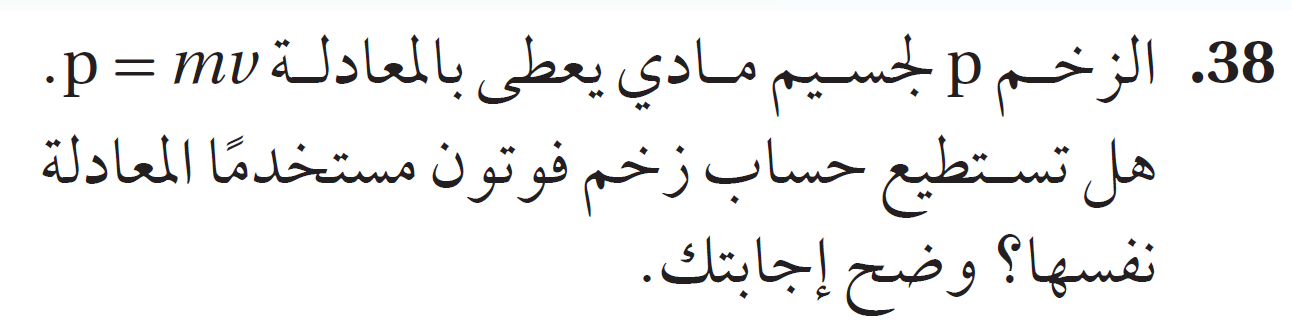 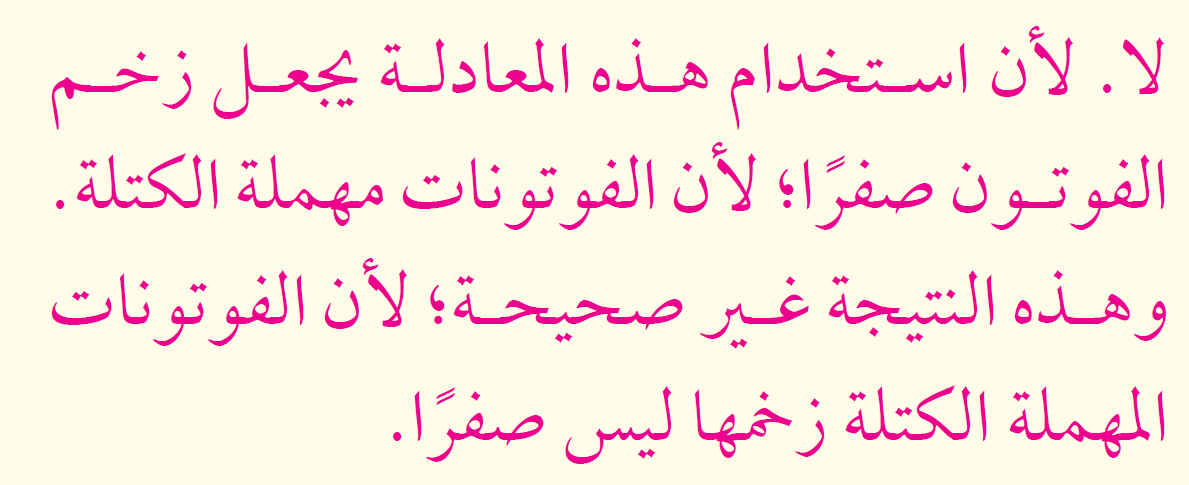 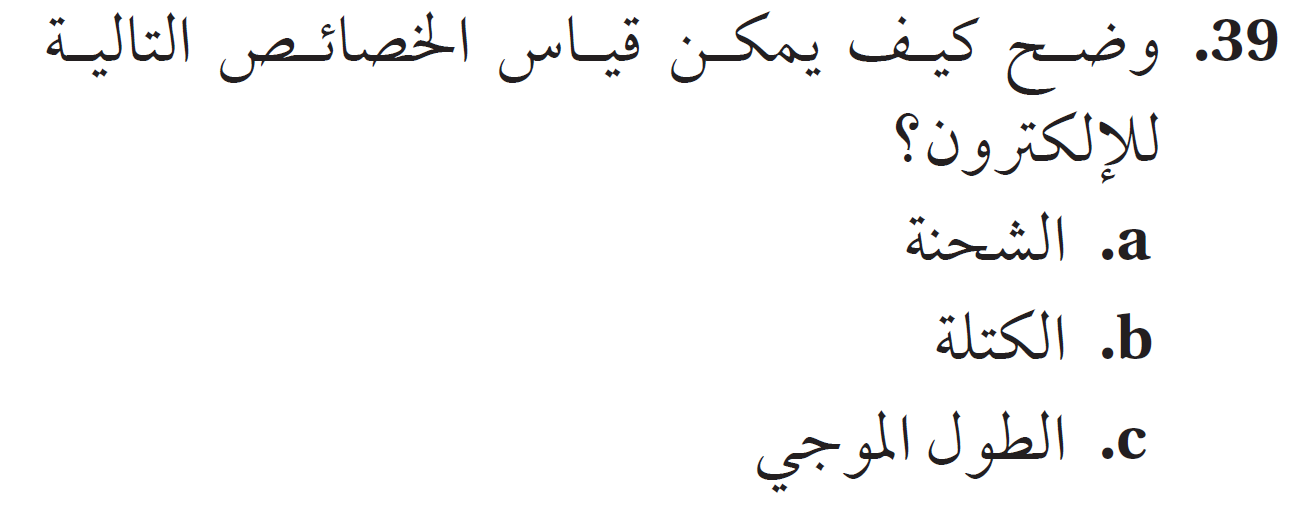 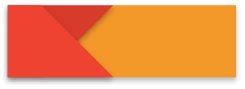 56
كتاب الطالب
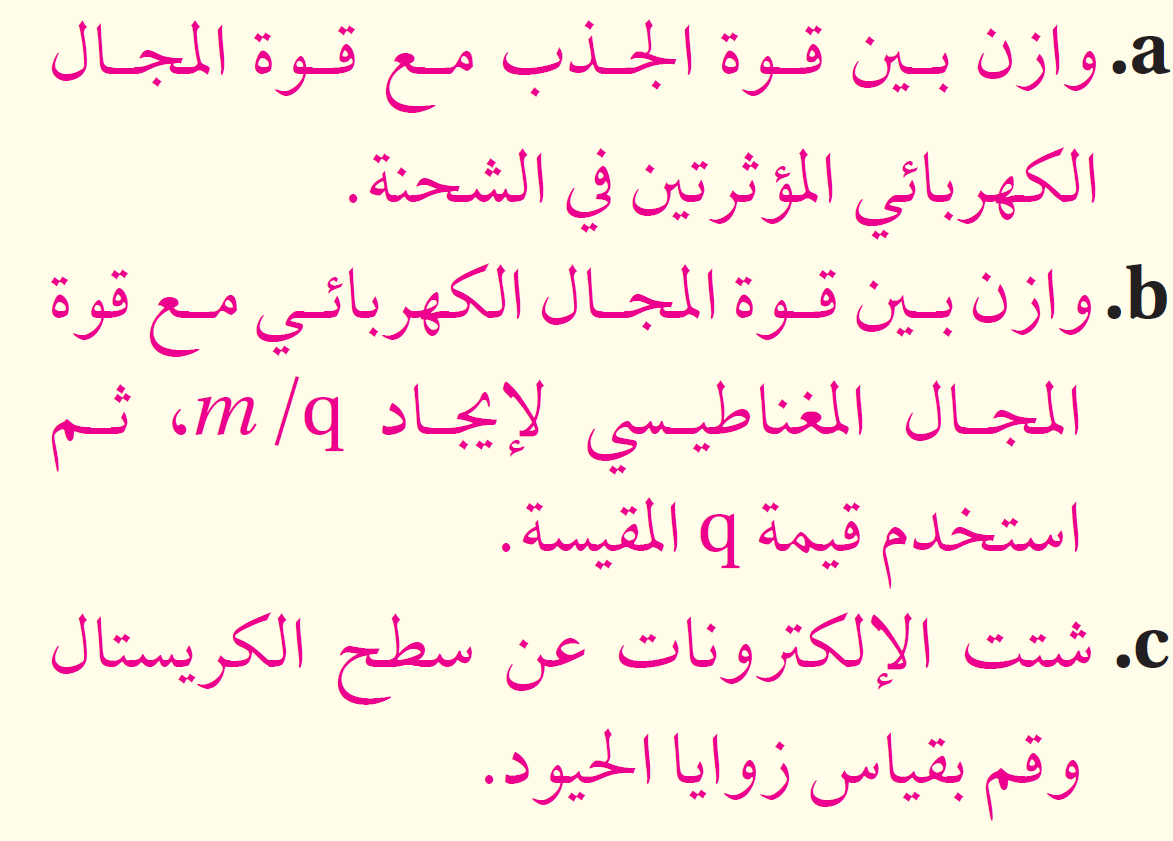 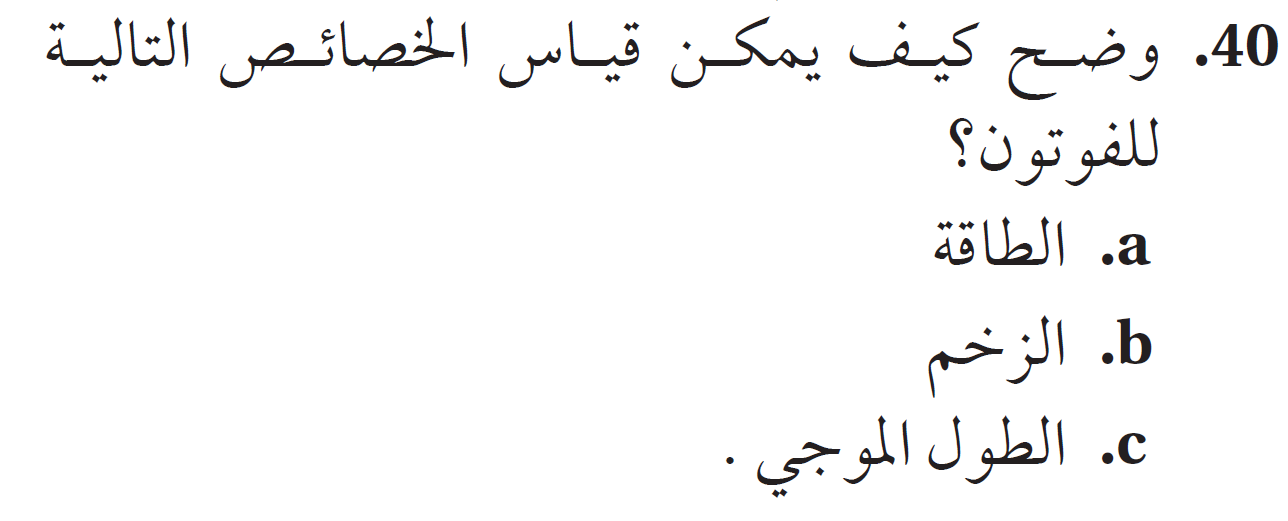 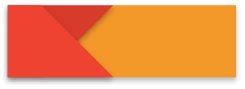 56
كتاب الطالب
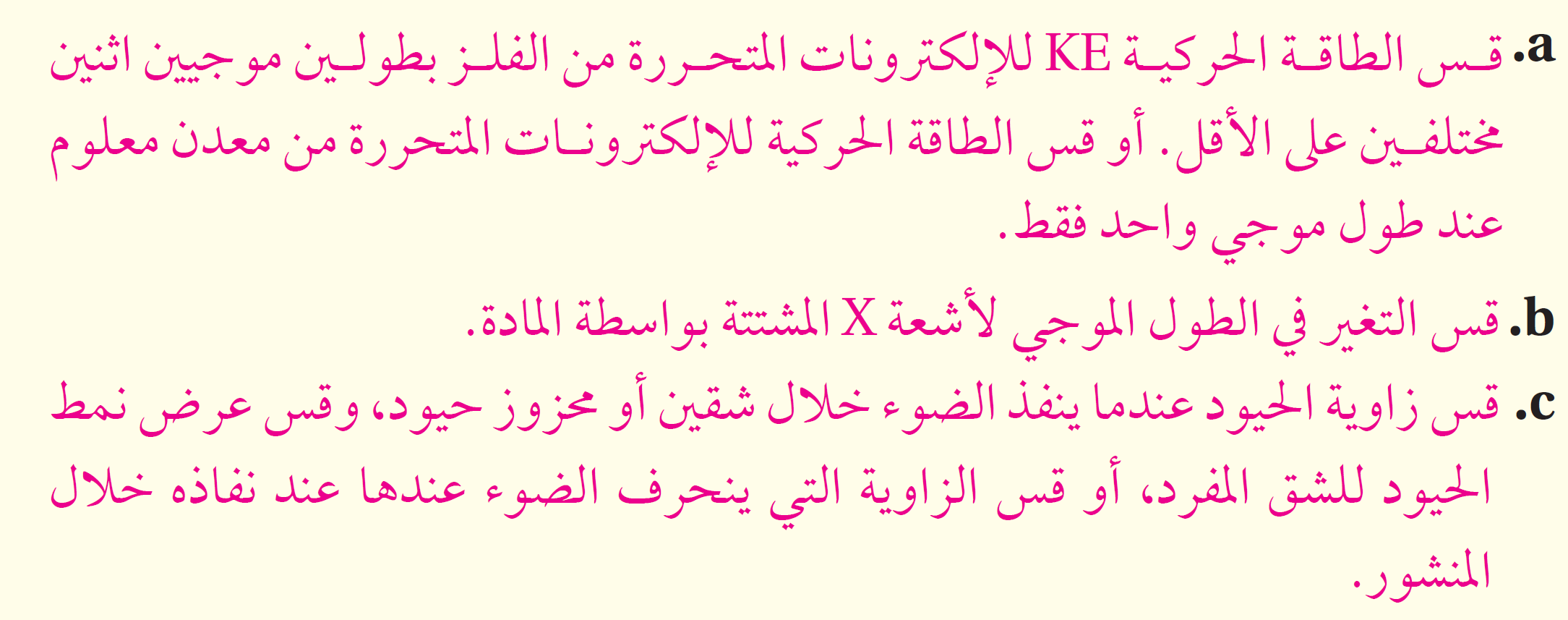 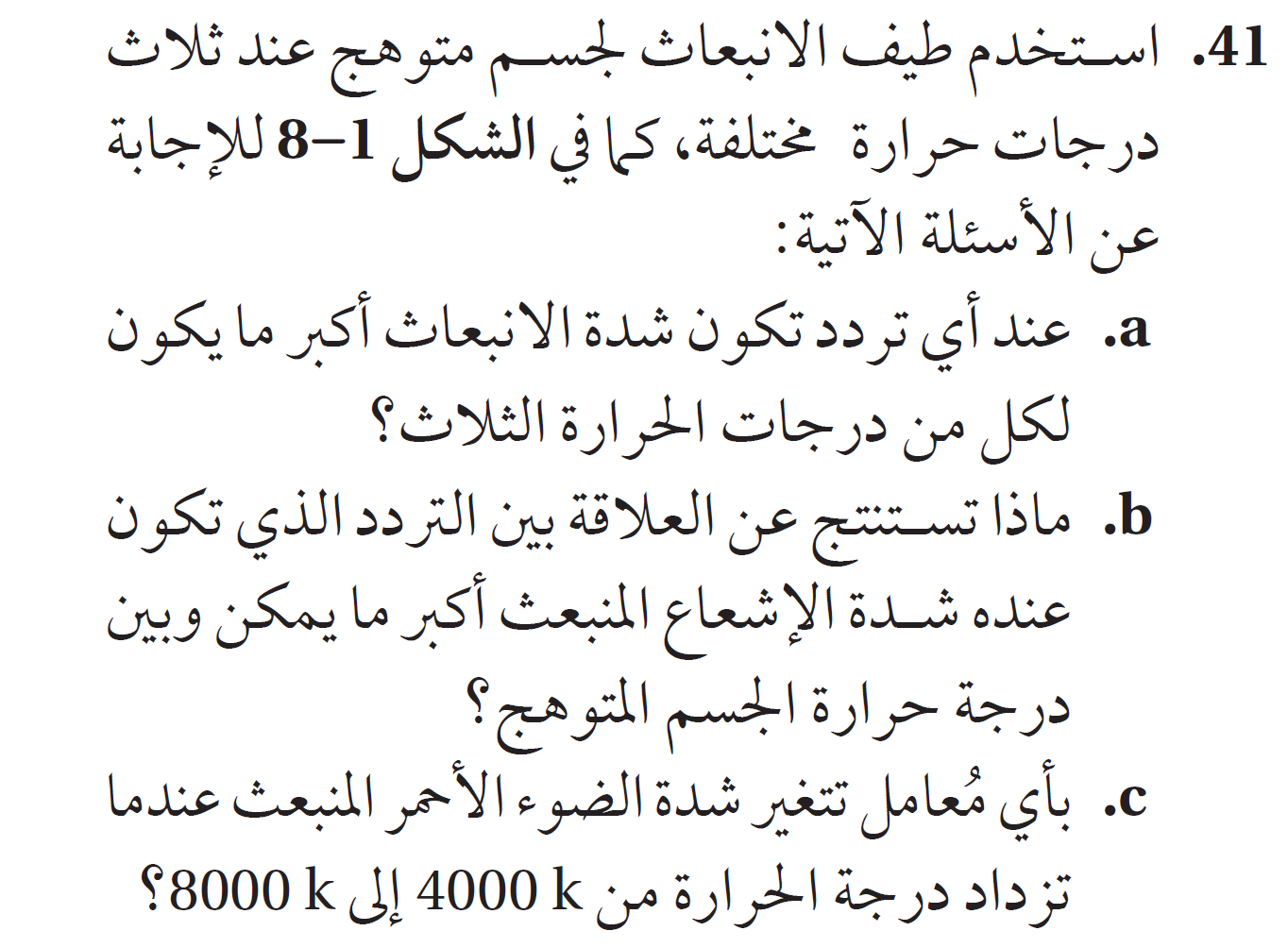 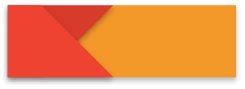 56
كتاب الطالب
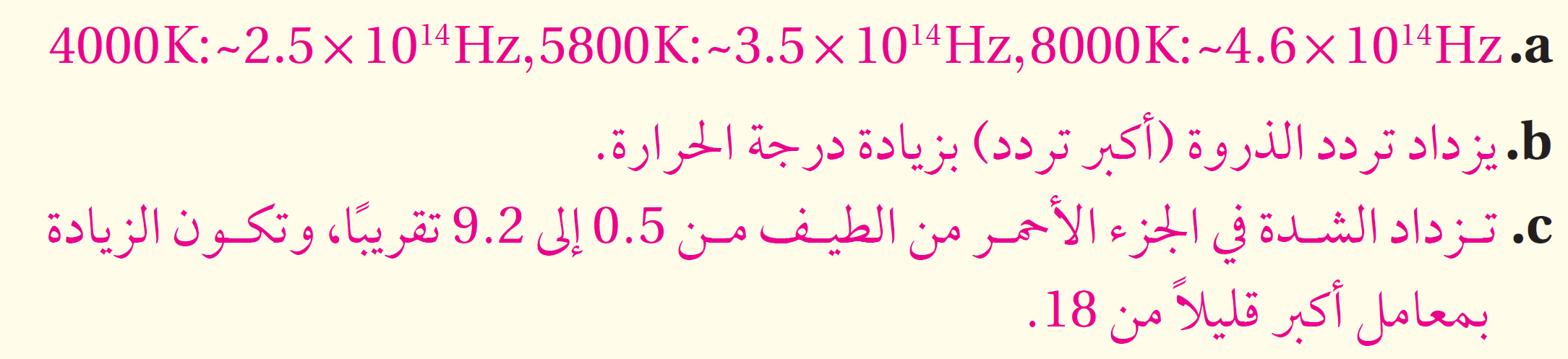 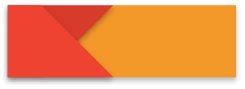 56
كتاب الطالب
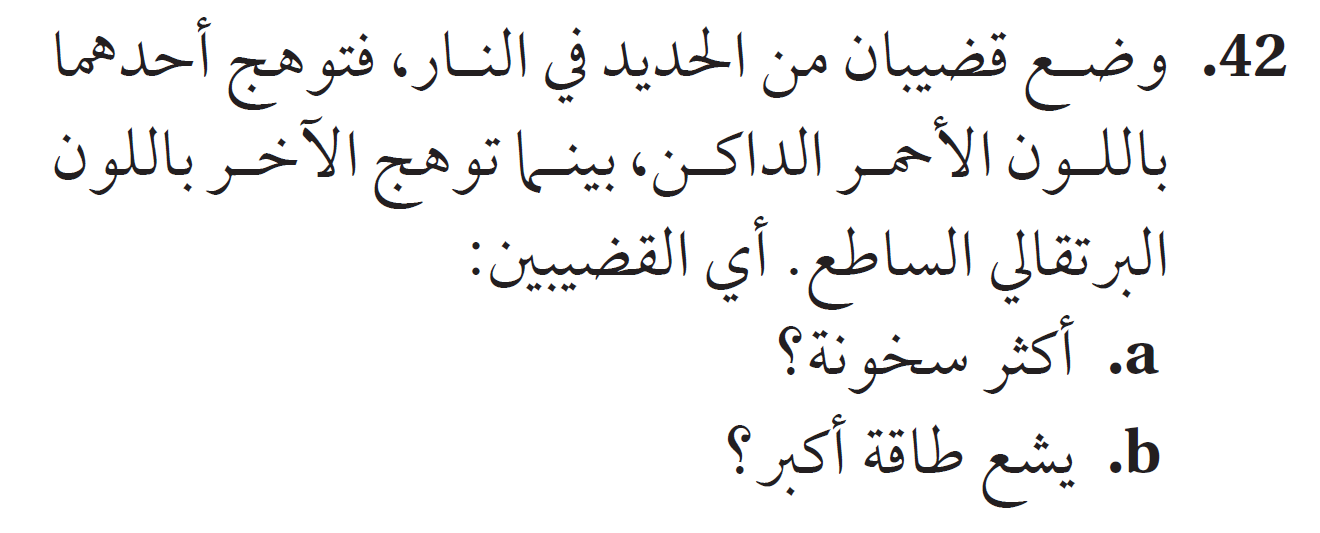 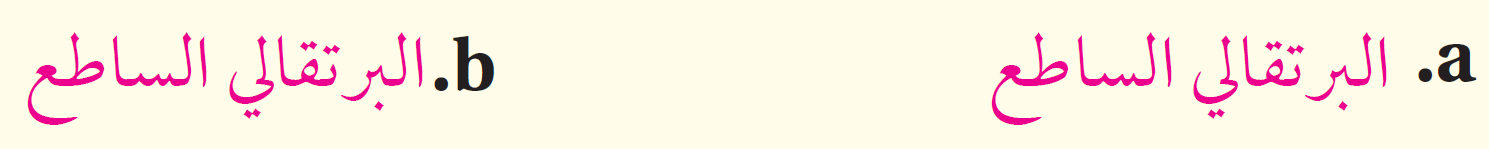 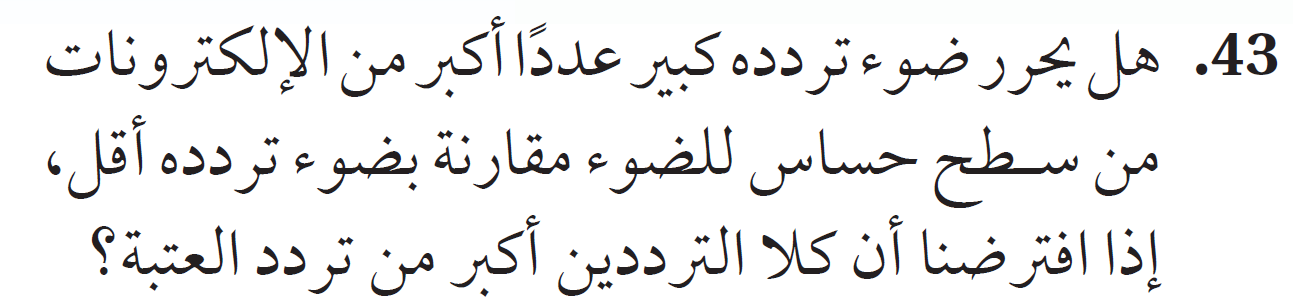 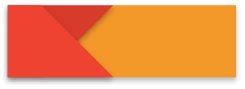 57
كتاب الطالب
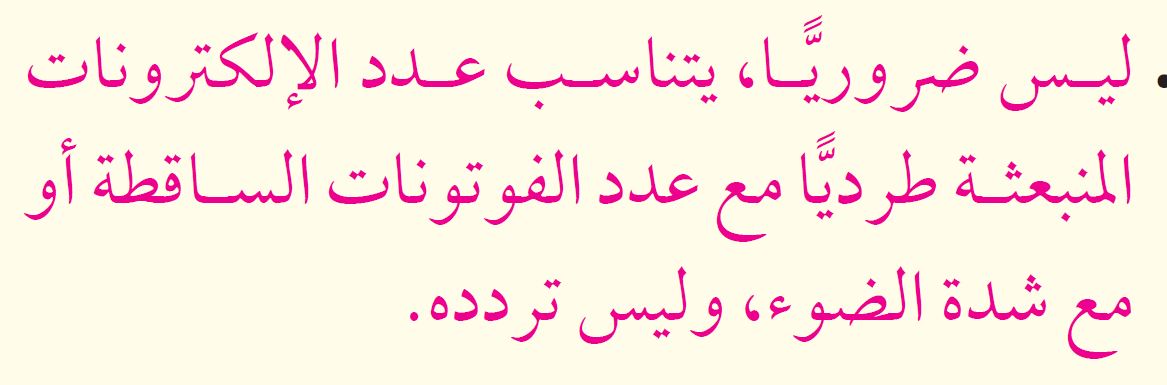 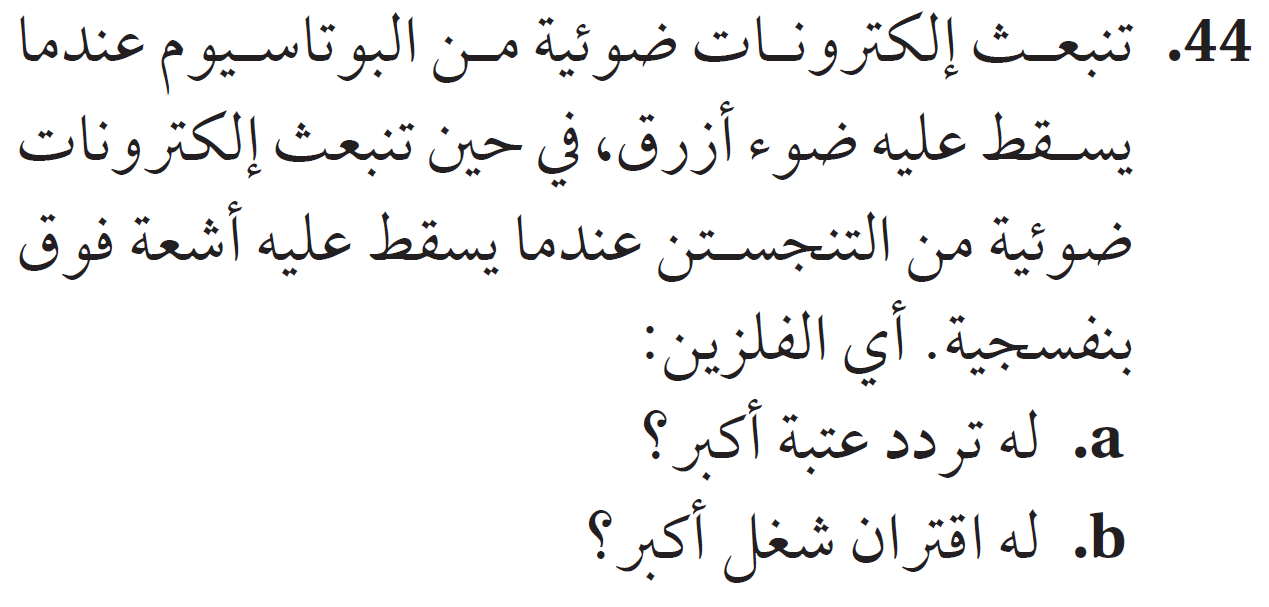 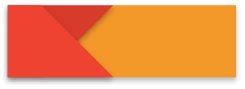 57
كتاب الطالب
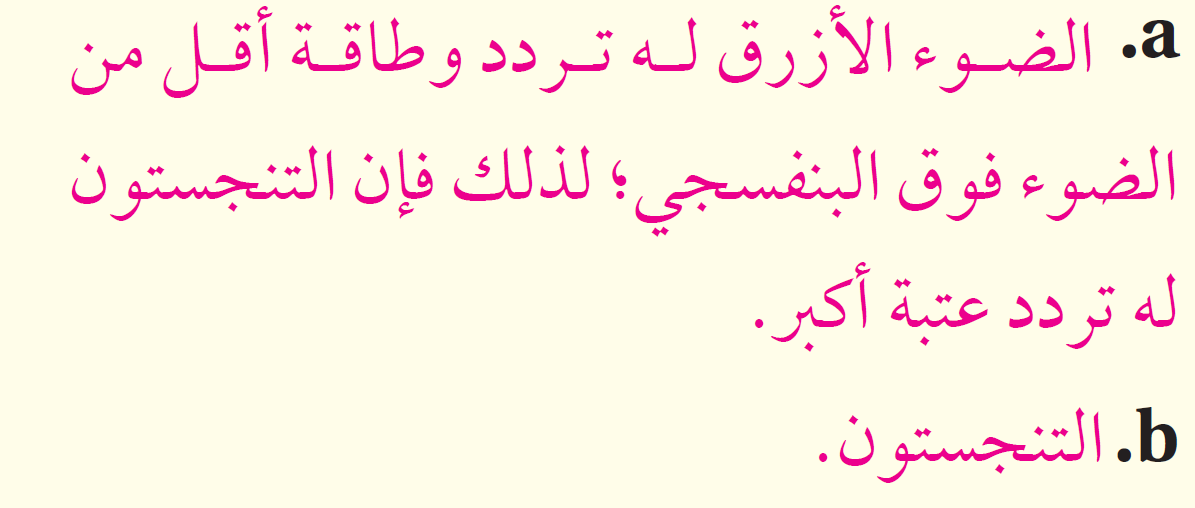 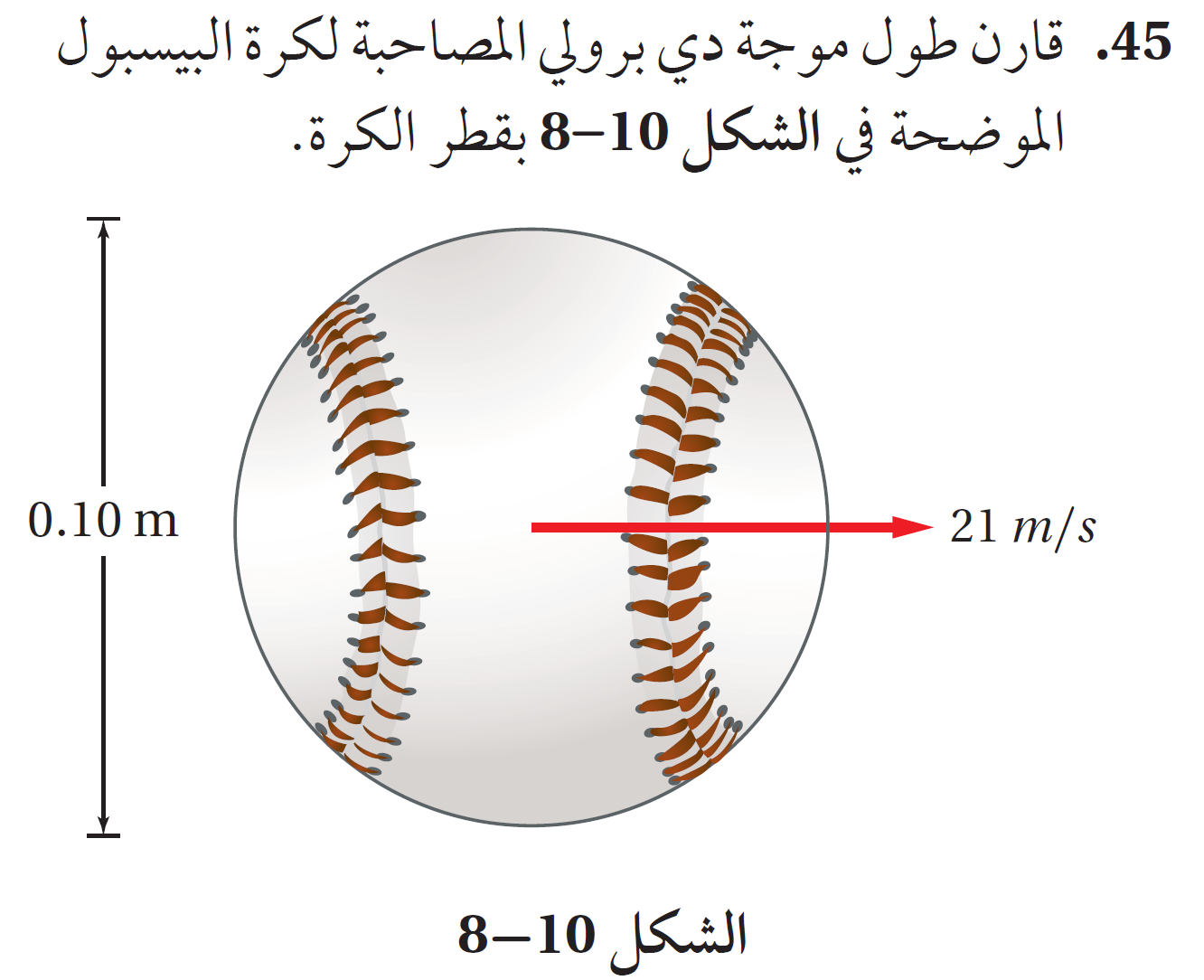 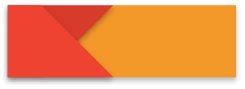 57
كتاب الطالب
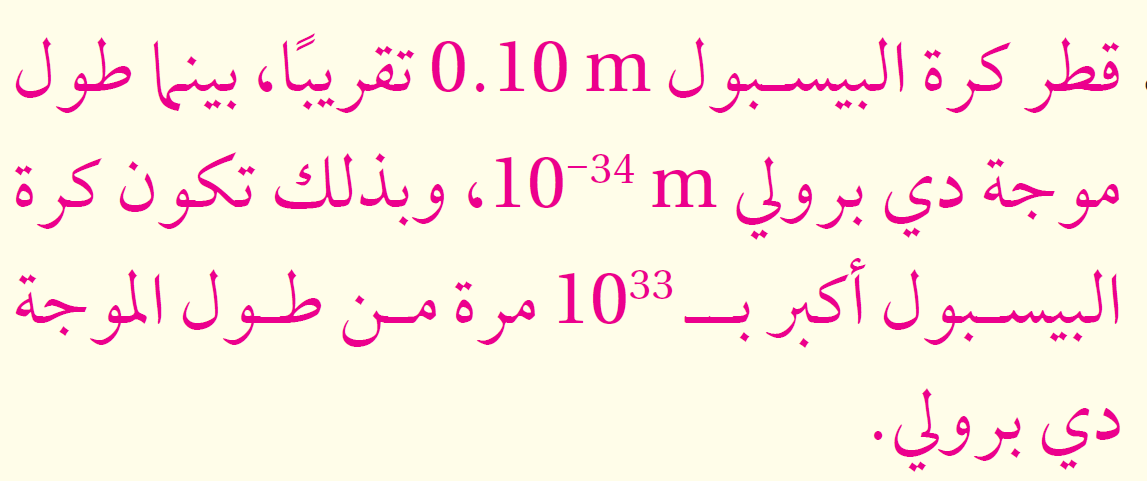 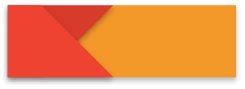 57
كتاب الطالب
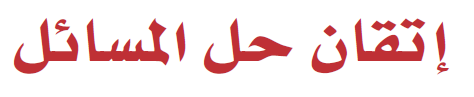 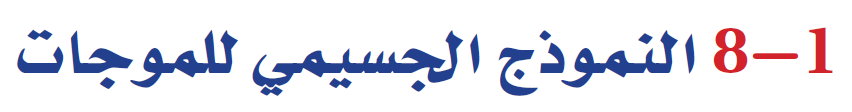 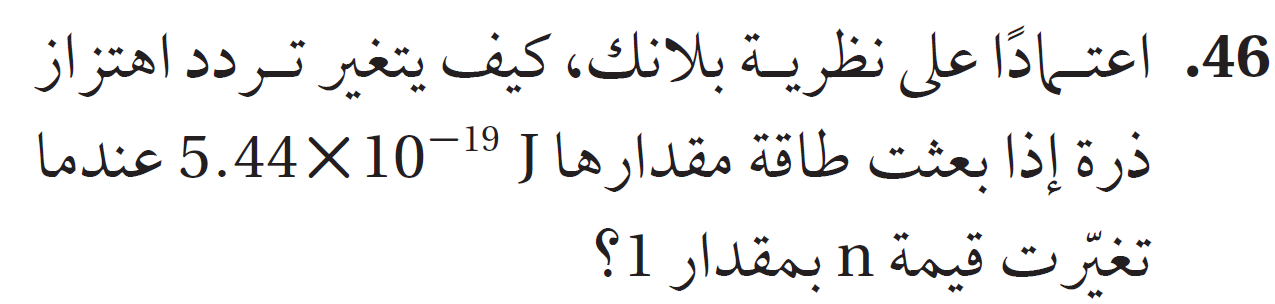 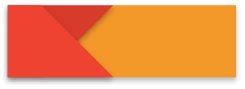 57
كتاب الطالب
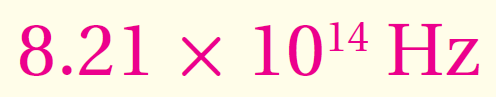 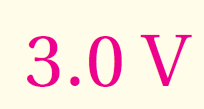 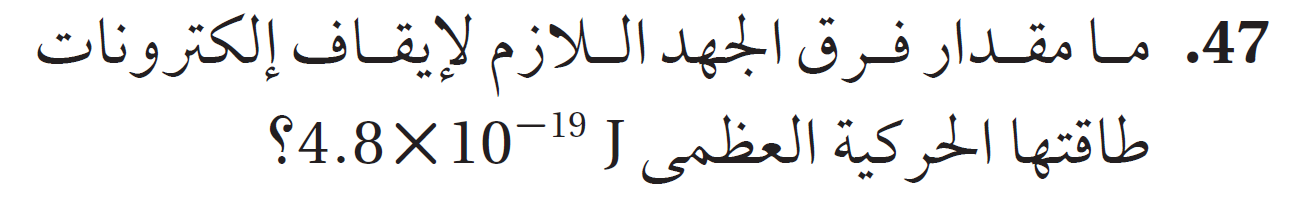 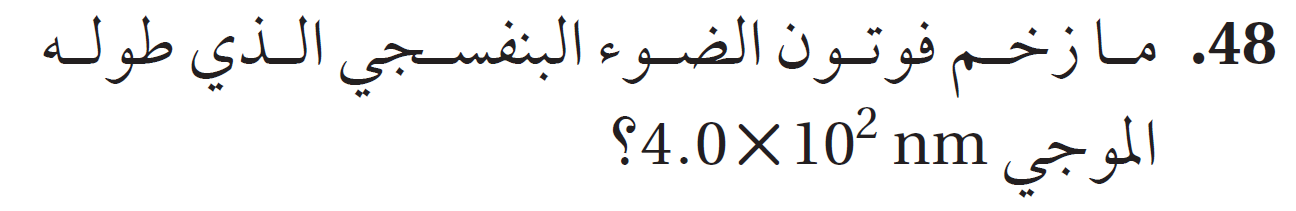 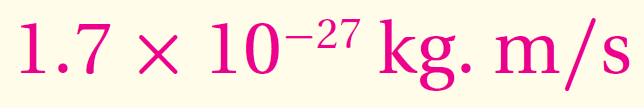 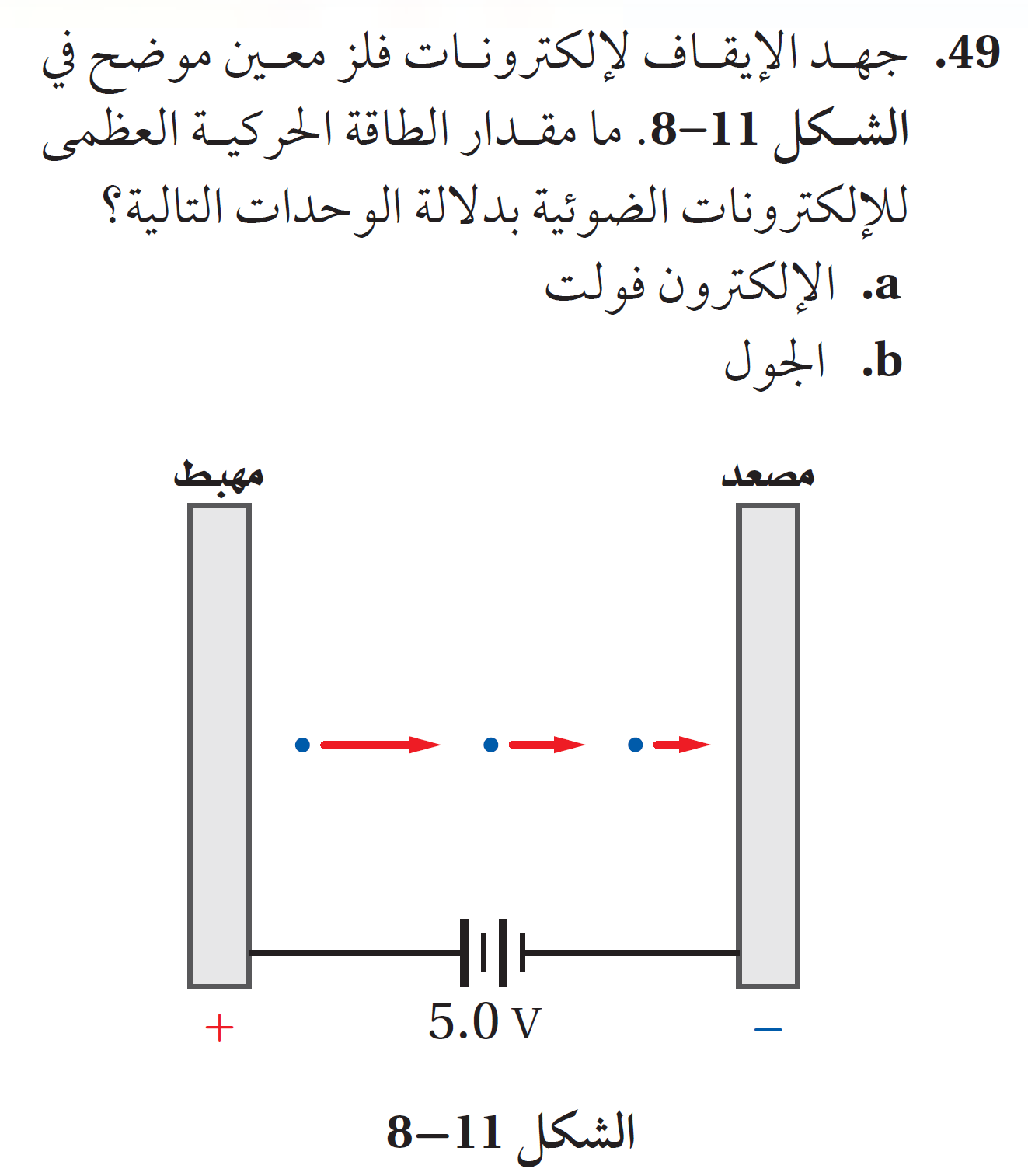 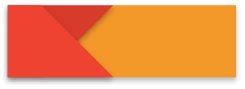 57
كتاب الطالب
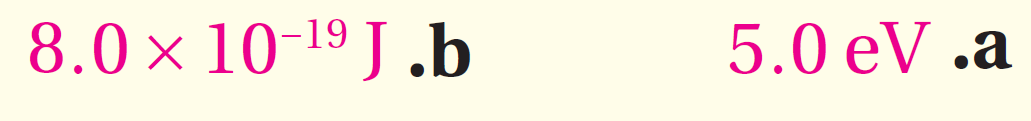 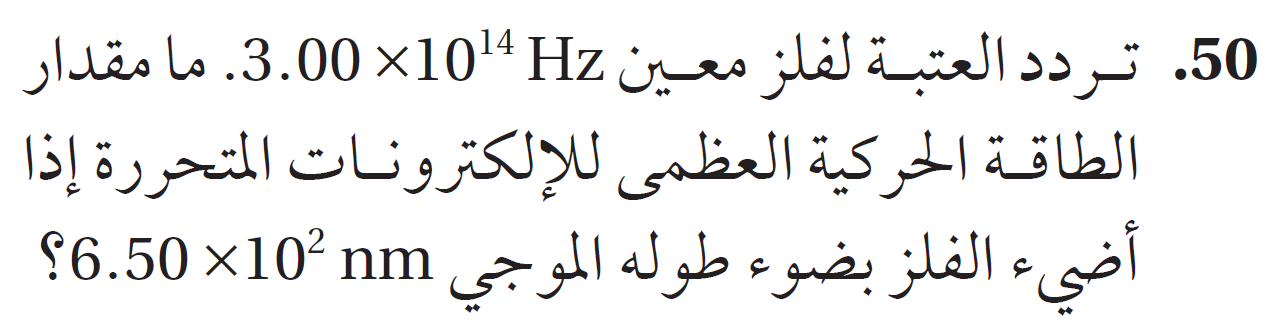 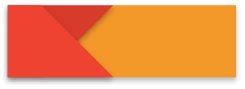 57
كتاب الطالب
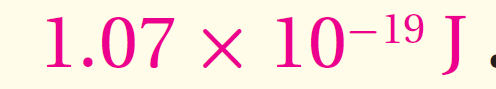 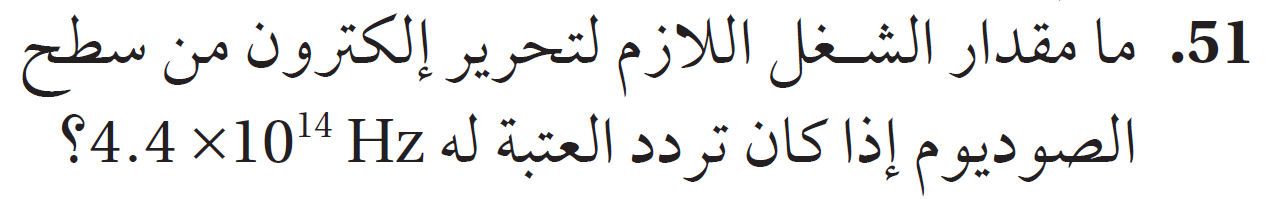 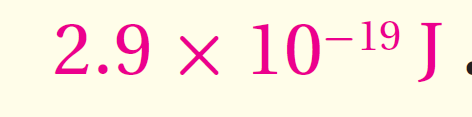 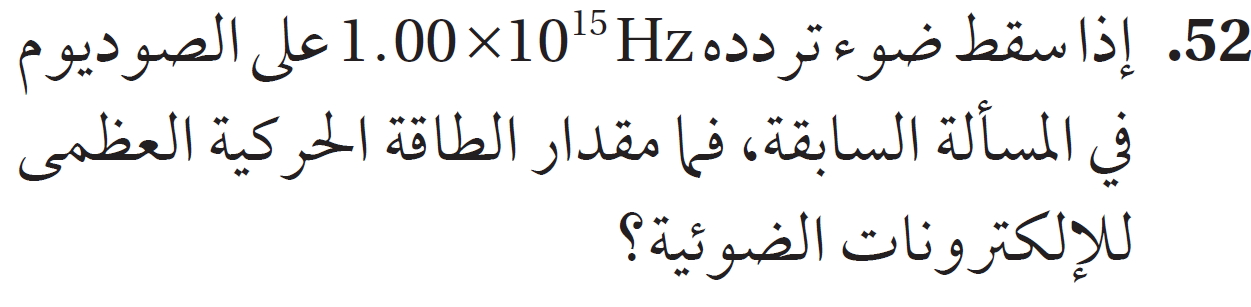 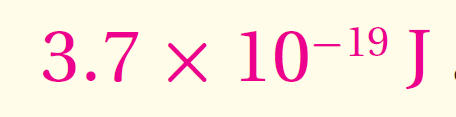 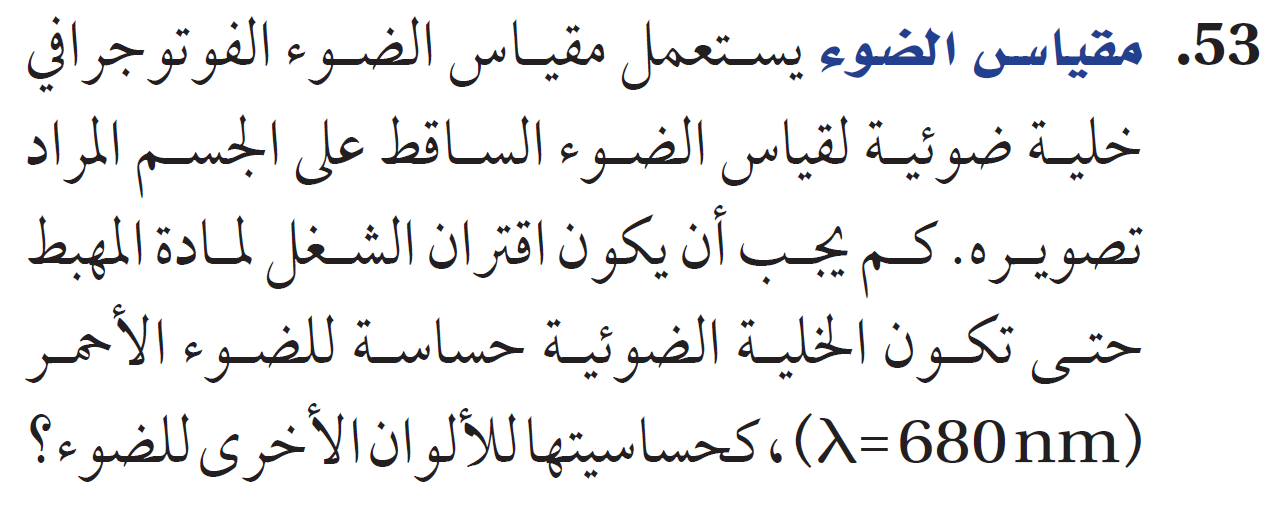 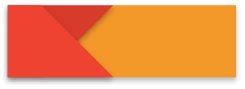 57
كتاب الطالب
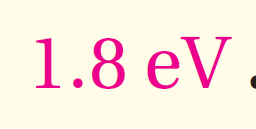 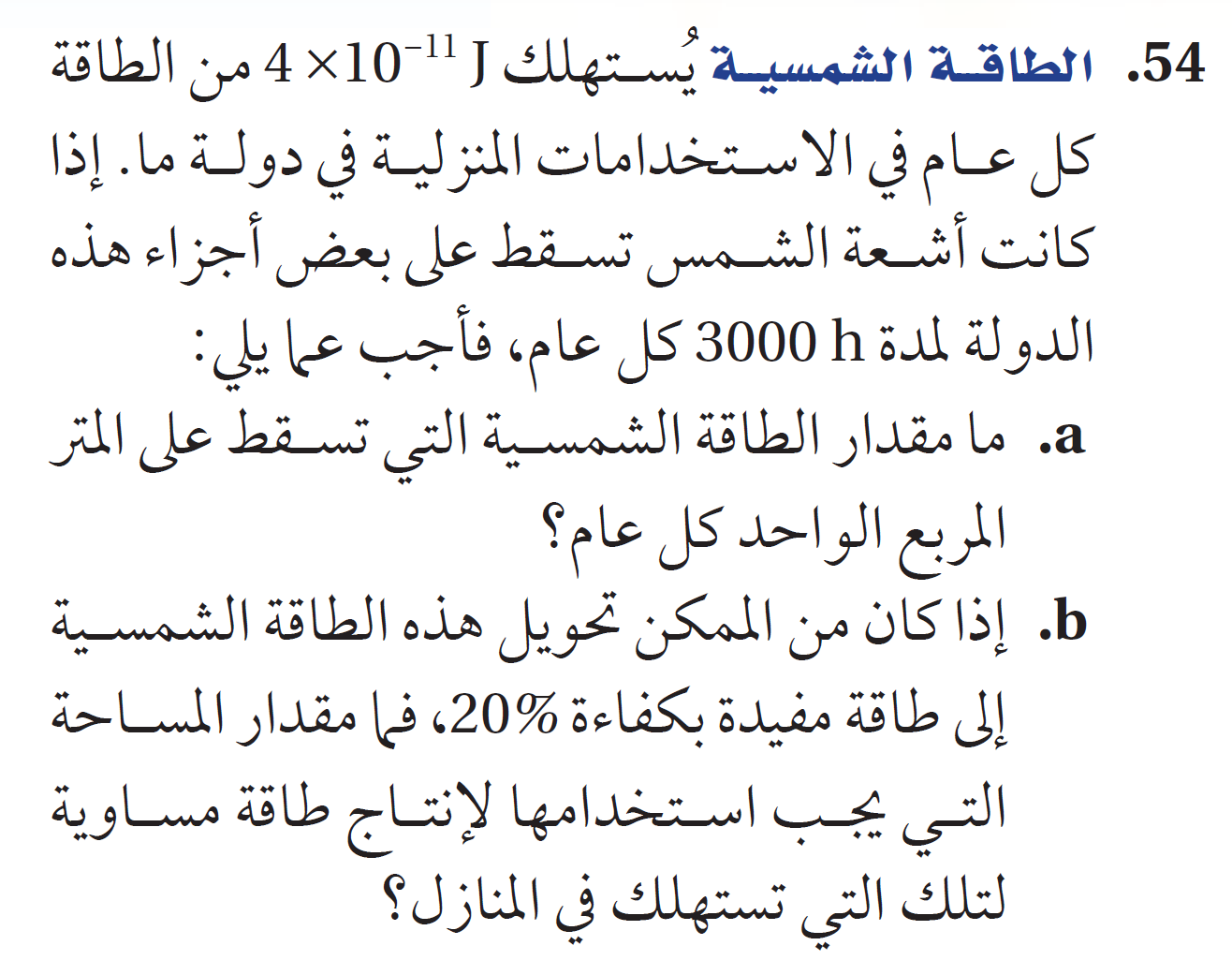 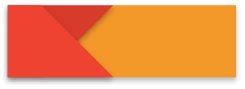 58
كتاب الطالب
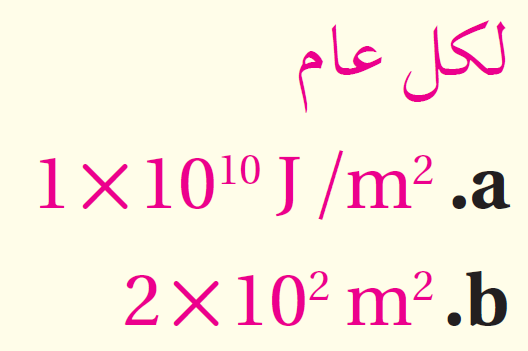 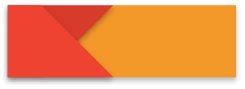 58
كتاب الطالب
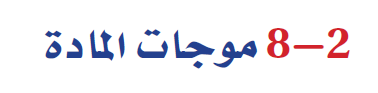 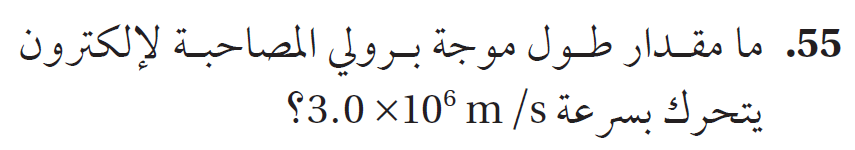 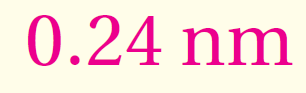 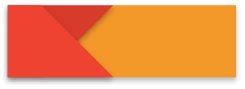 58
كتاب الطالب
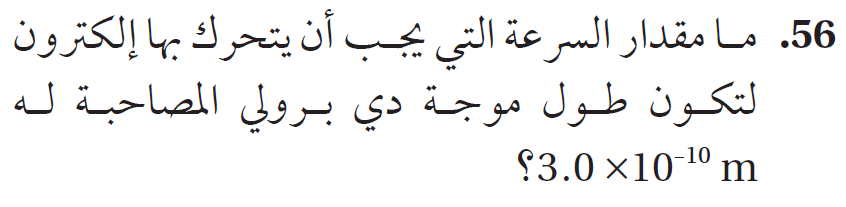 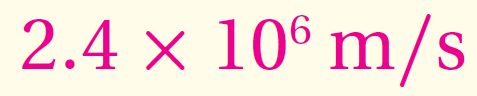 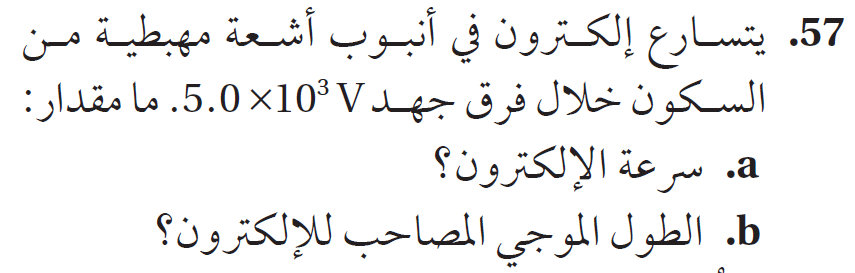 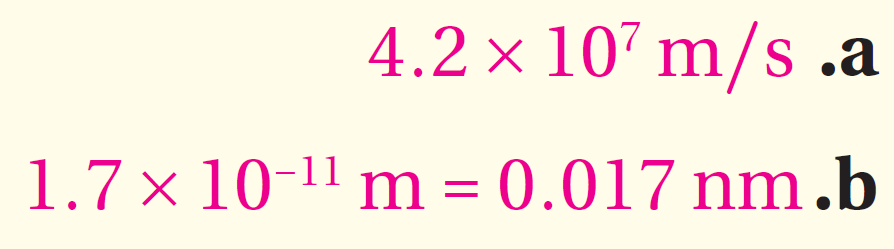 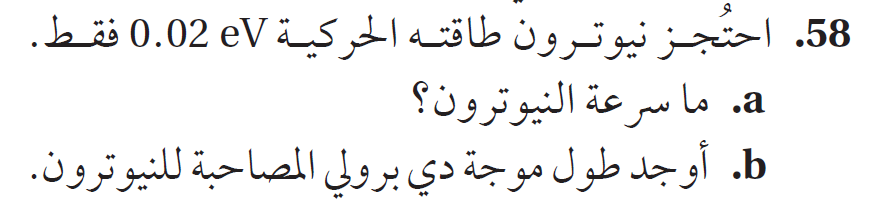 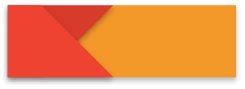 58
كتاب الطالب
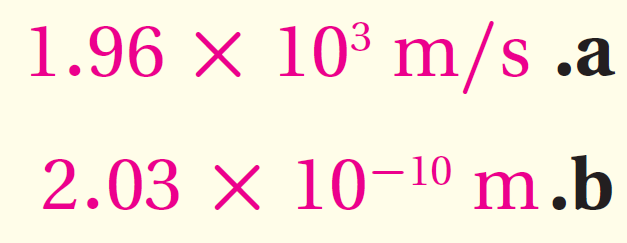 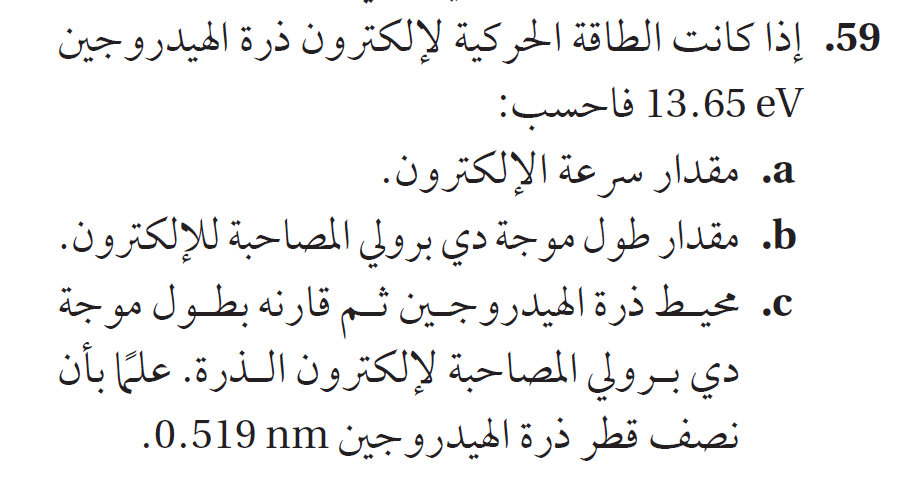 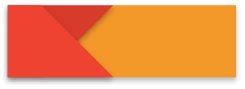 58
كتاب الطالب
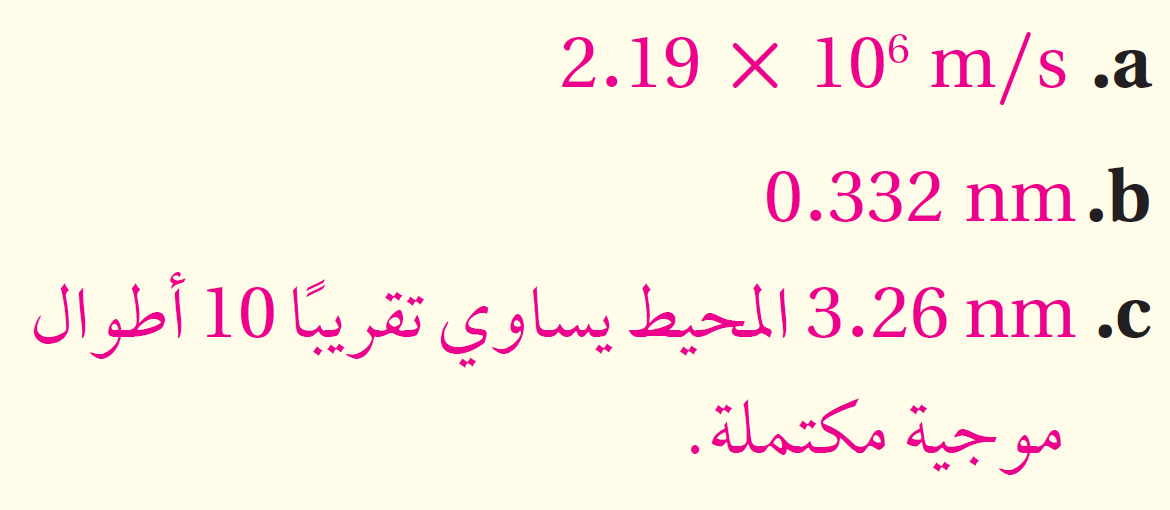 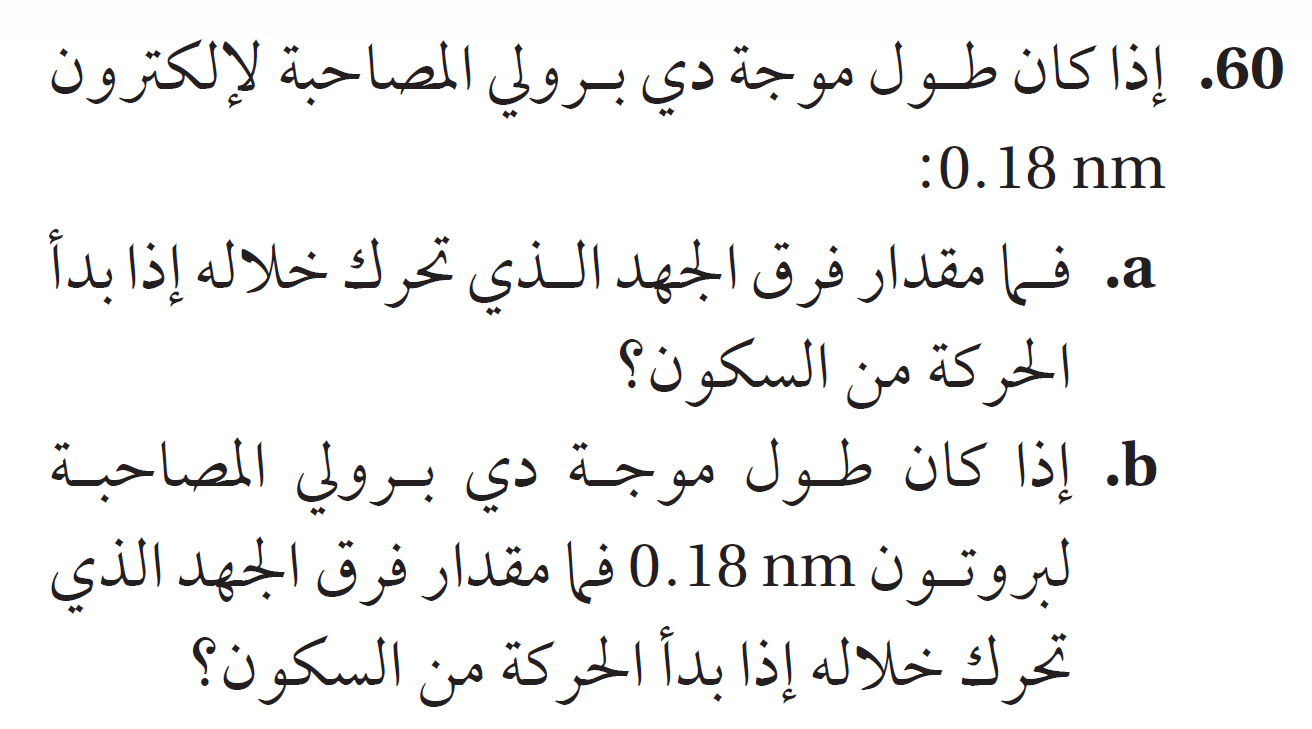 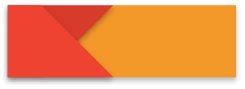 58
كتاب الطالب
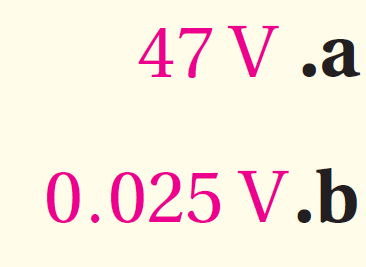 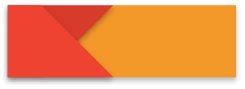 58
كتاب الطالب
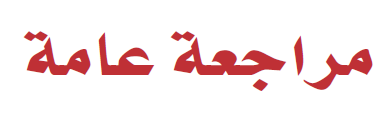 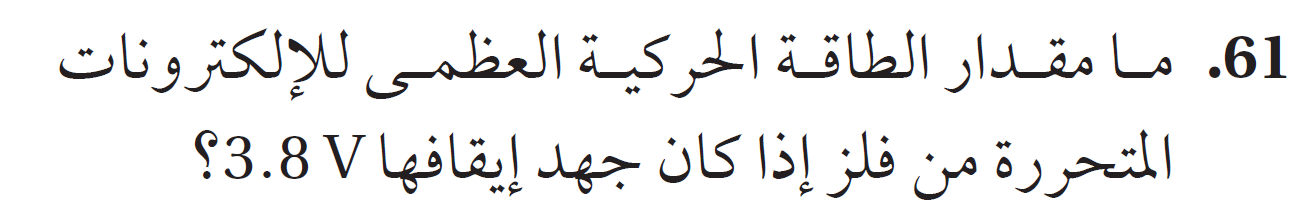 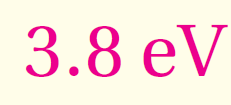 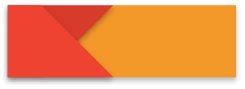 58
كتاب الطالب
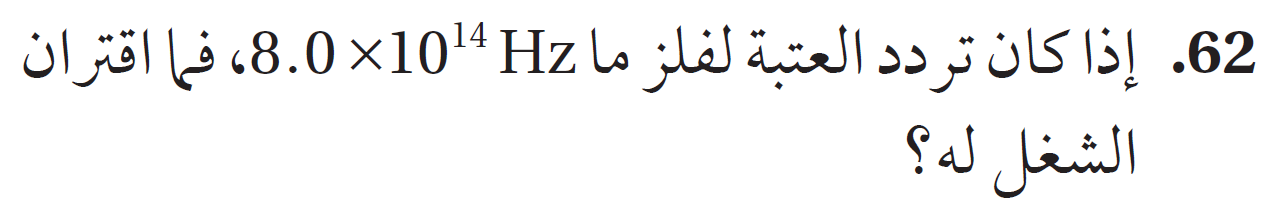 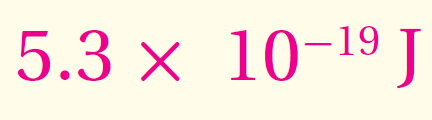 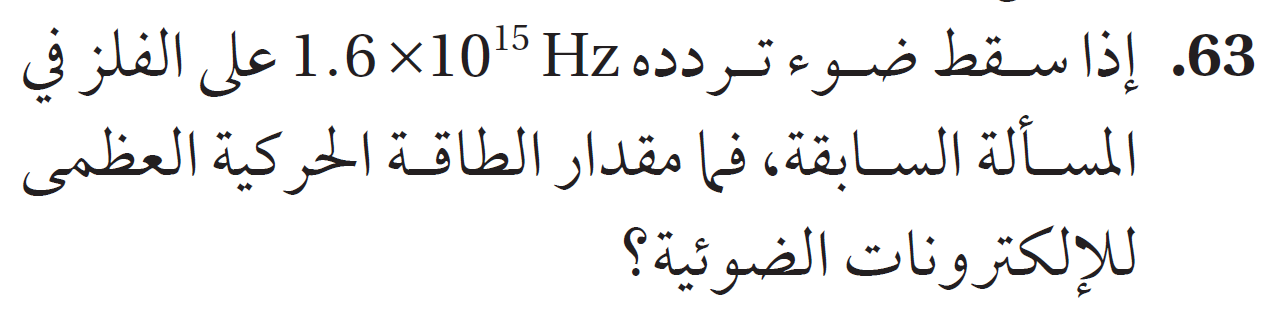 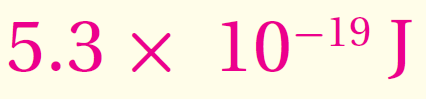 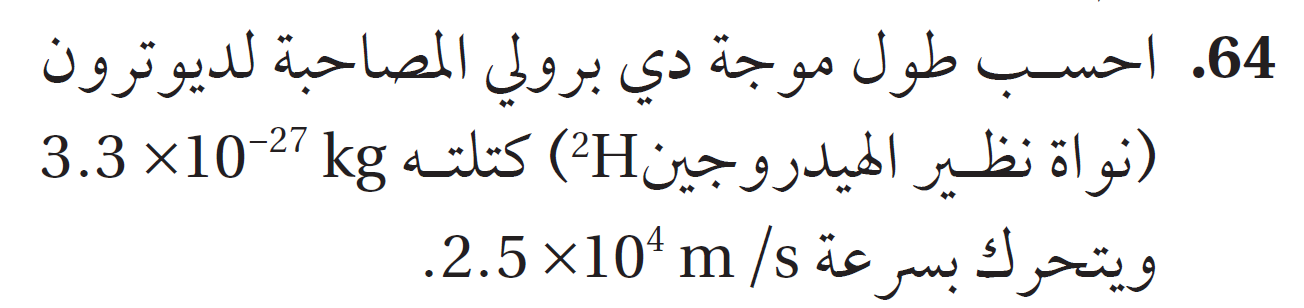 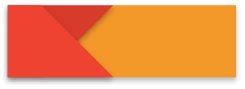 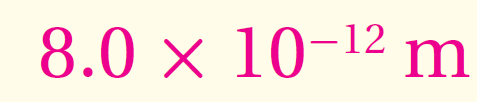 58
كتاب الطالب
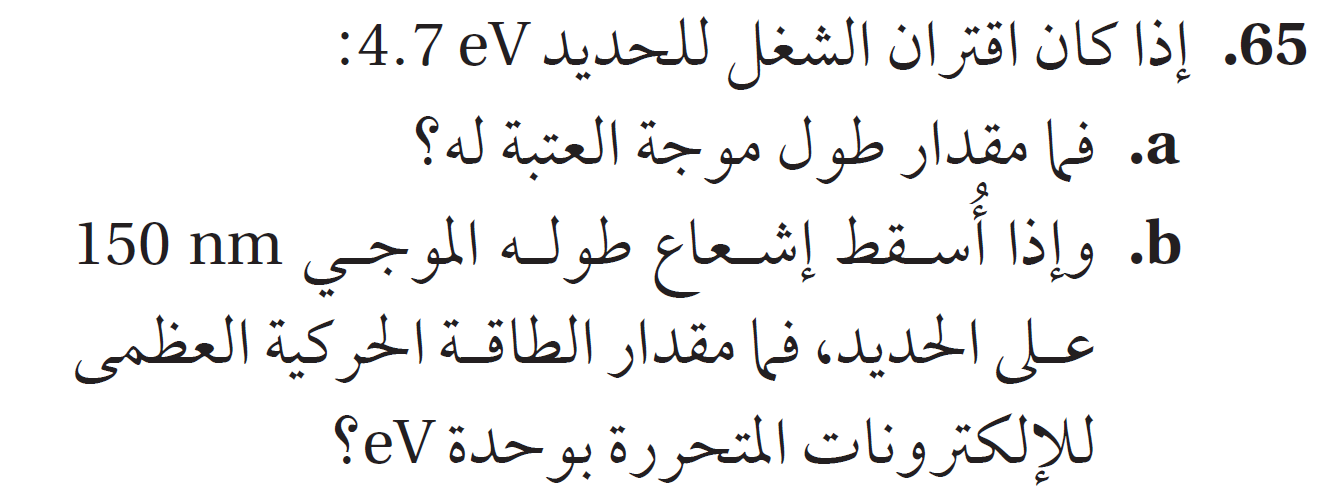 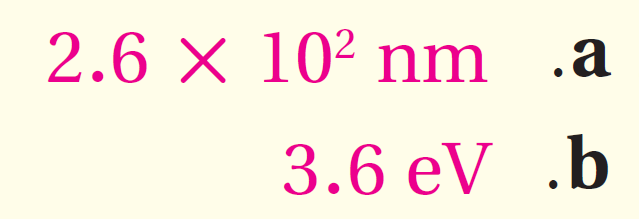 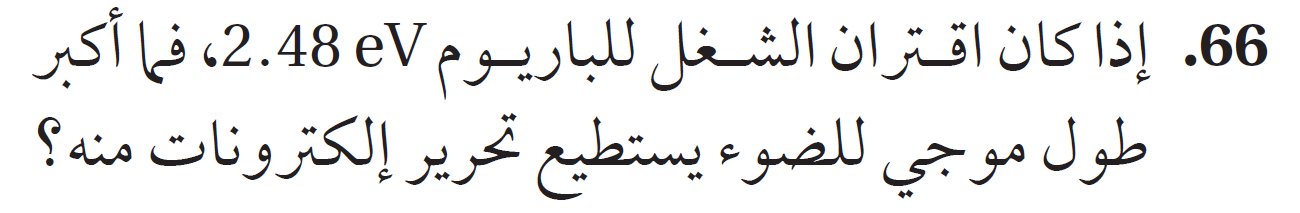 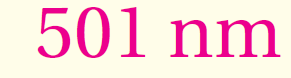 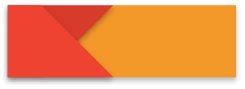 58
كتاب الطالب
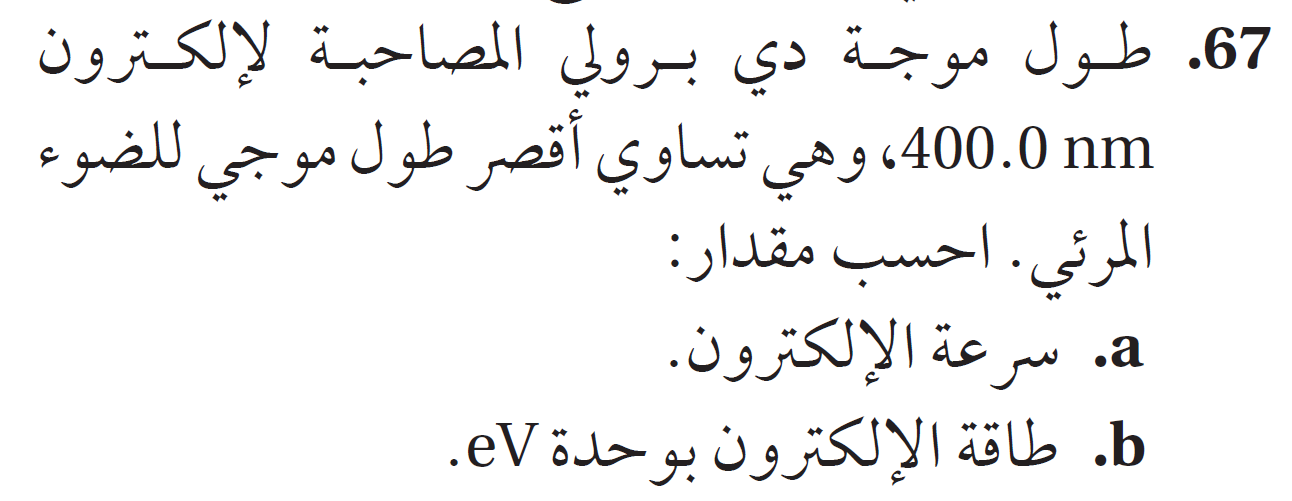 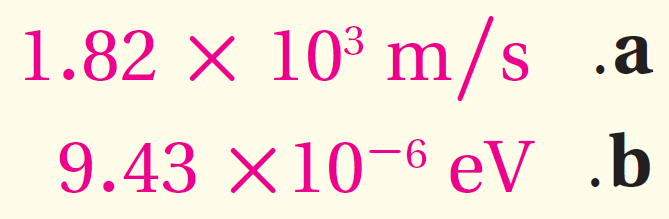 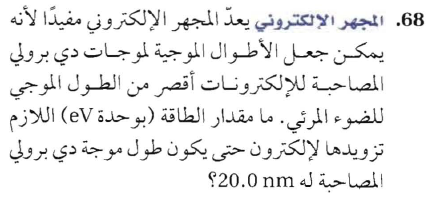 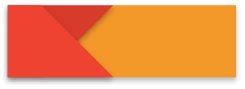 59
كتاب الطالب
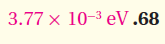 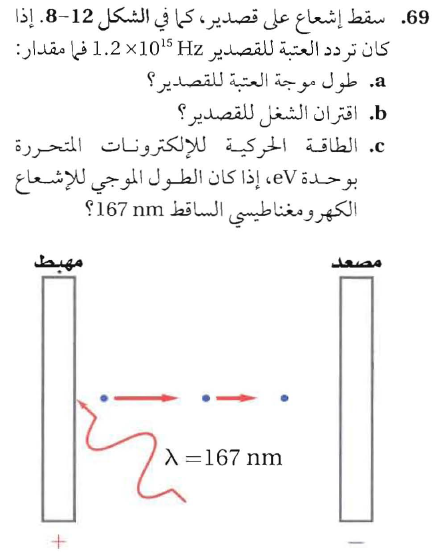 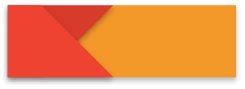 59
كتاب الطالب
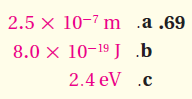 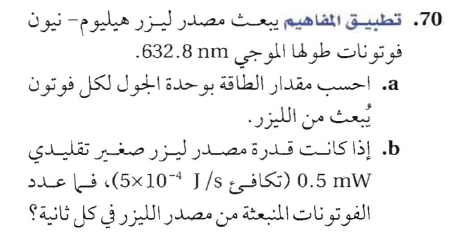 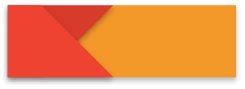 59
كتاب الطالب
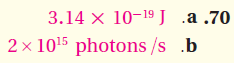 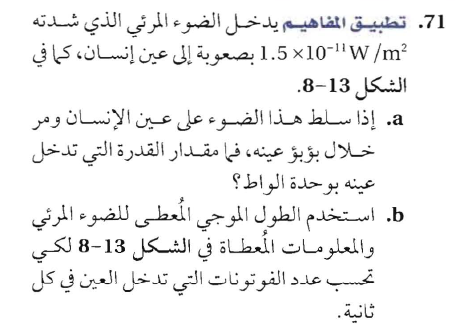 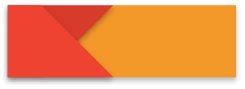 59
كتاب الطالب
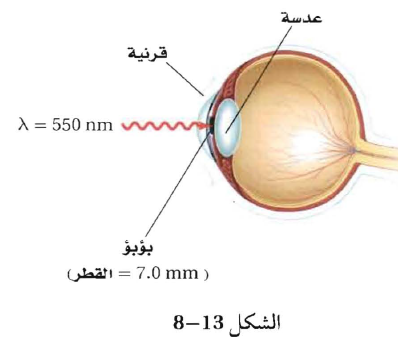 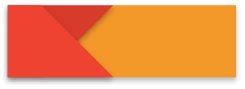 59
كتاب الطالب
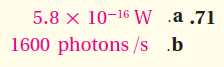 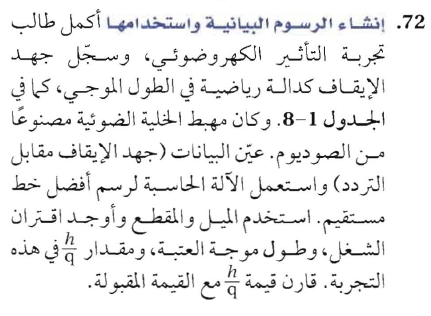 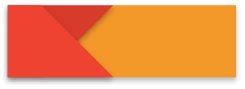 59
كتاب الطالب
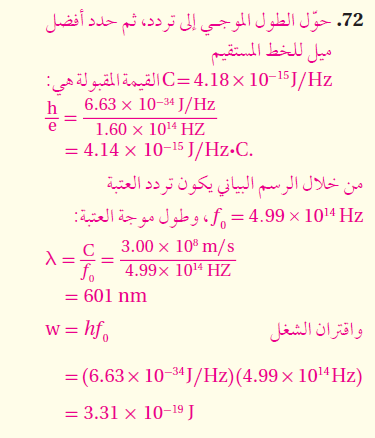 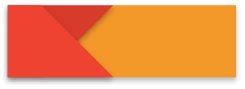 59
كتاب الطالب
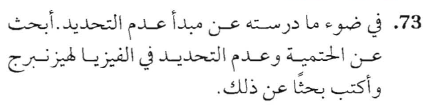 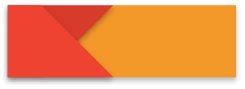 59
كتاب الطالب
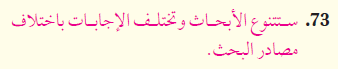 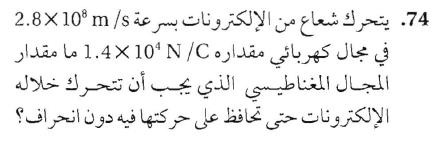 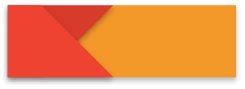 59
كتاب الطالب
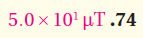 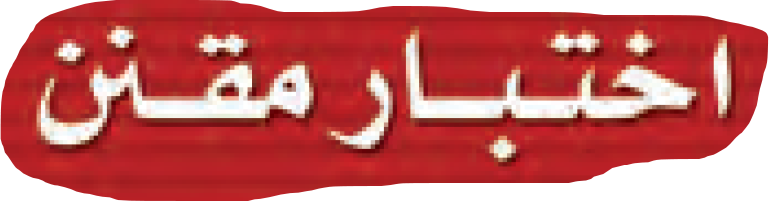 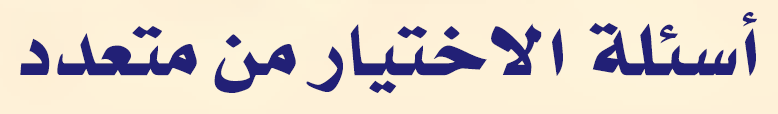 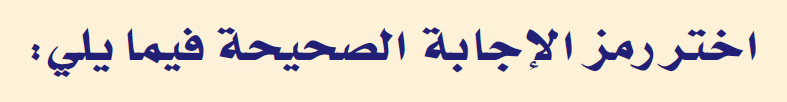 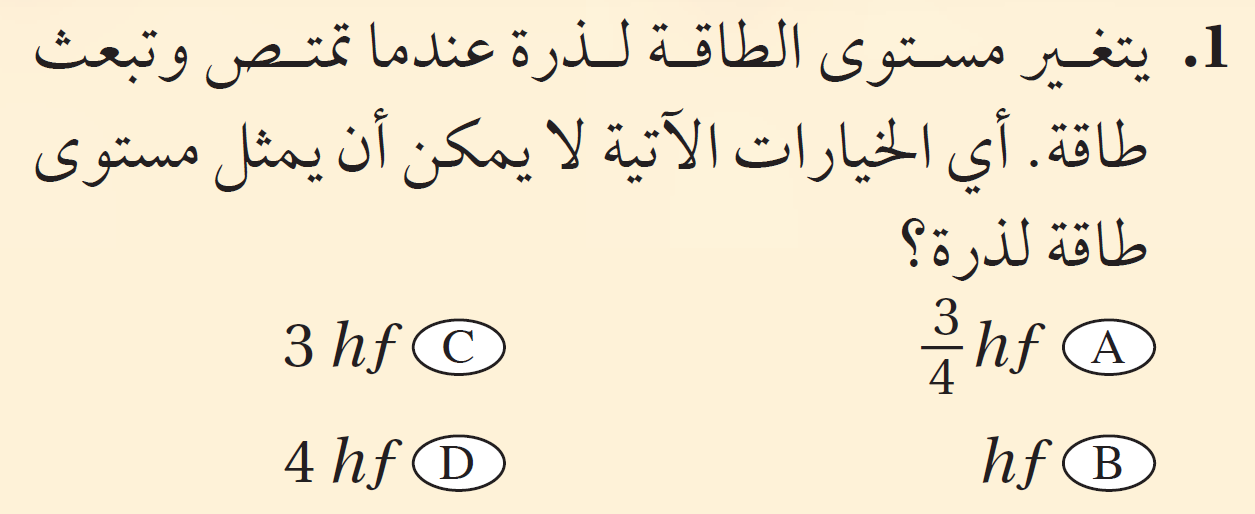 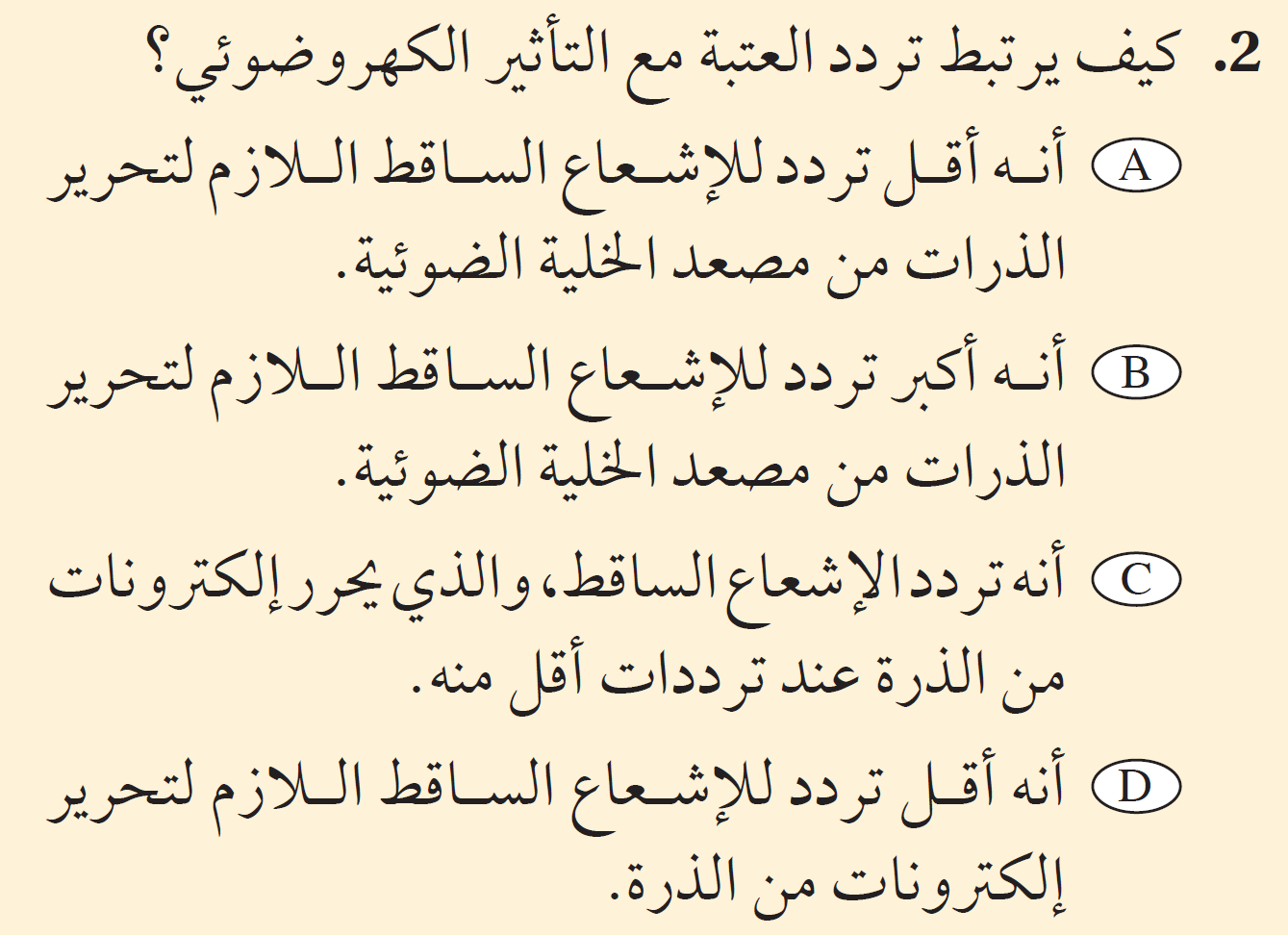 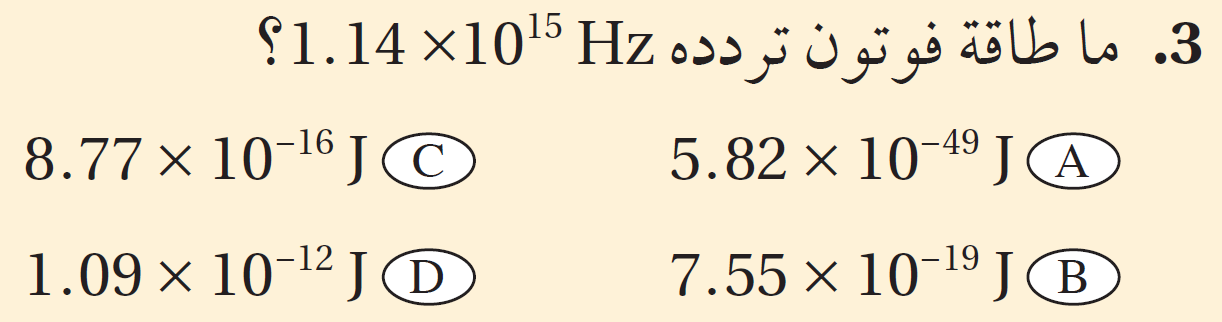 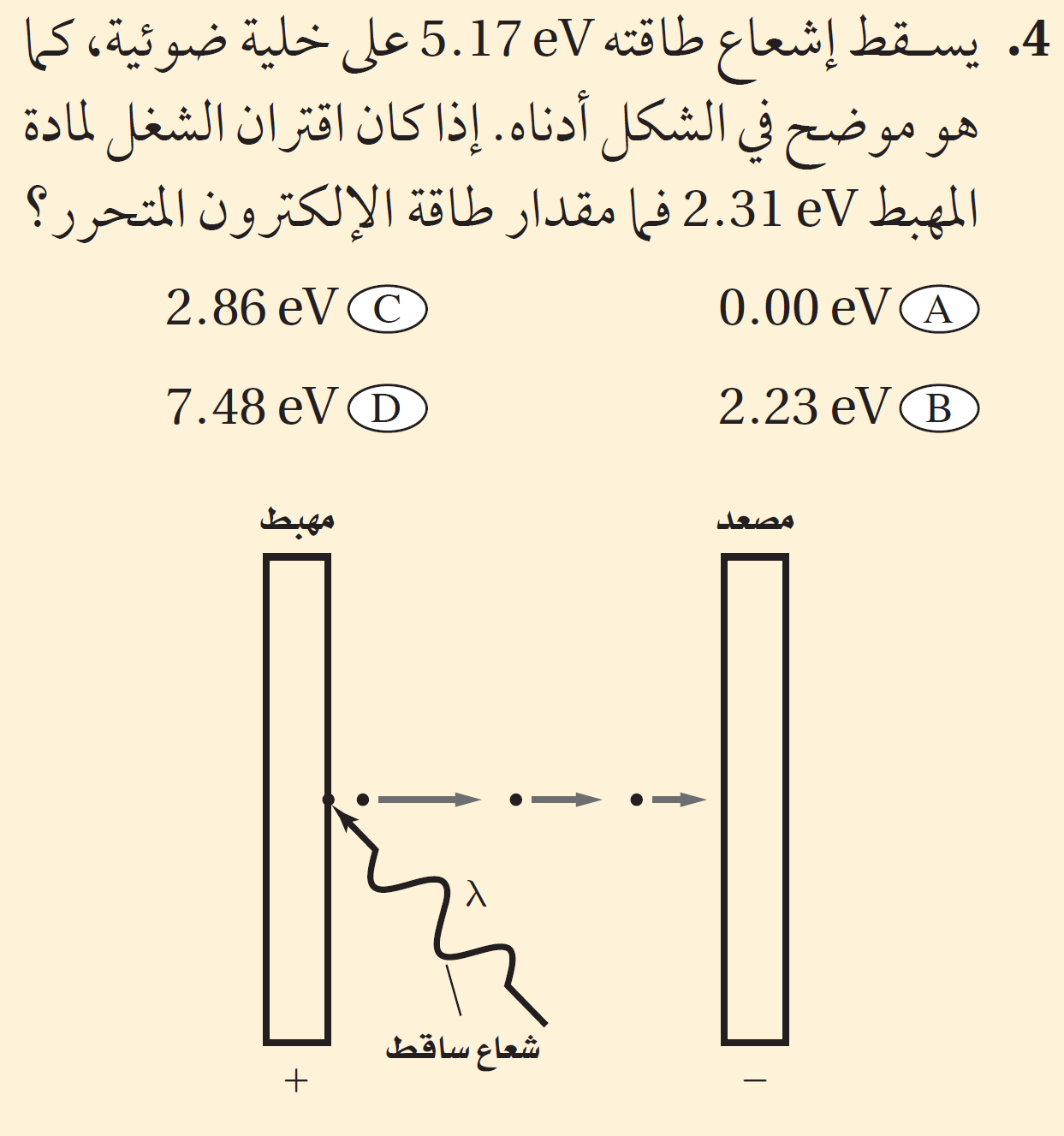 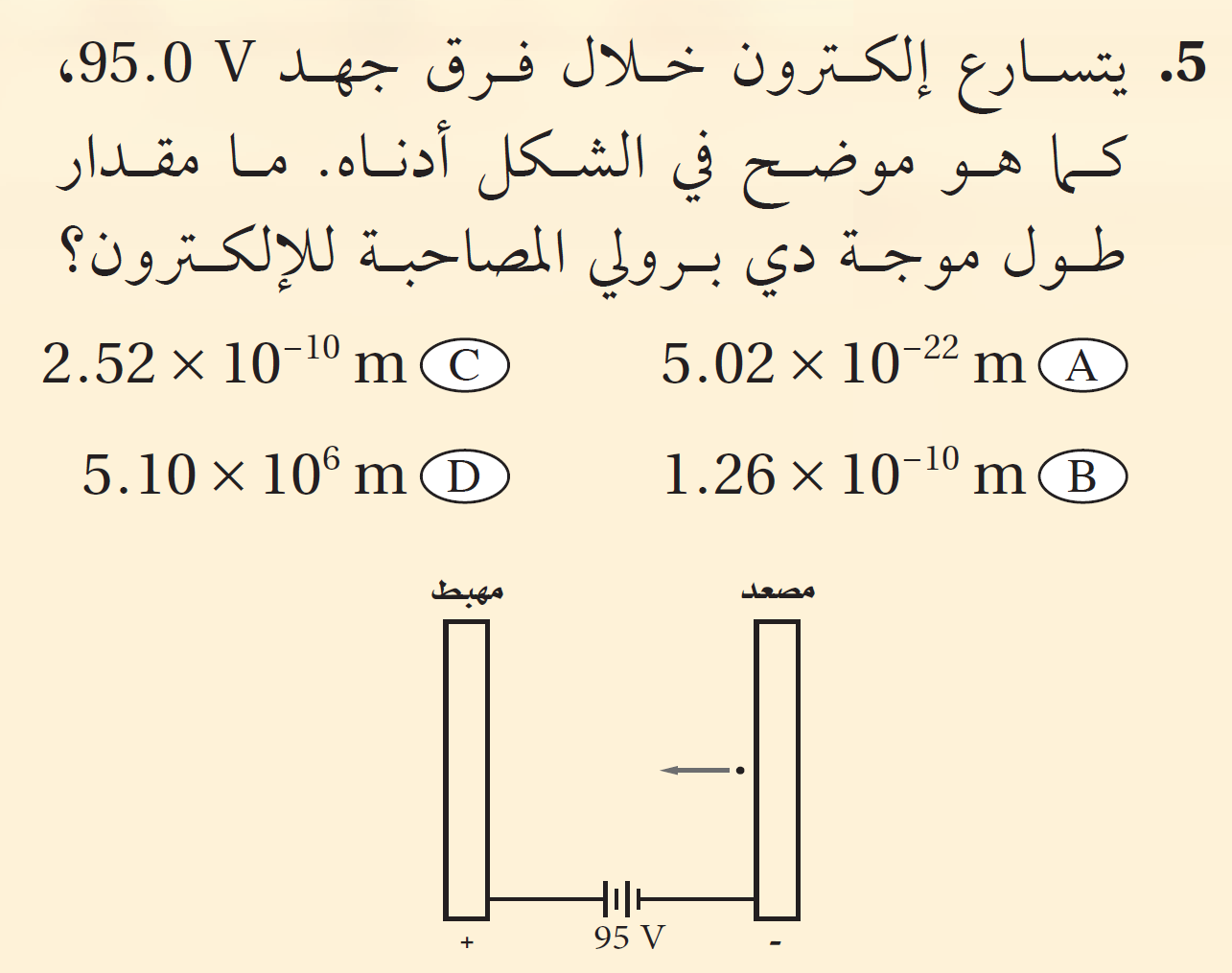 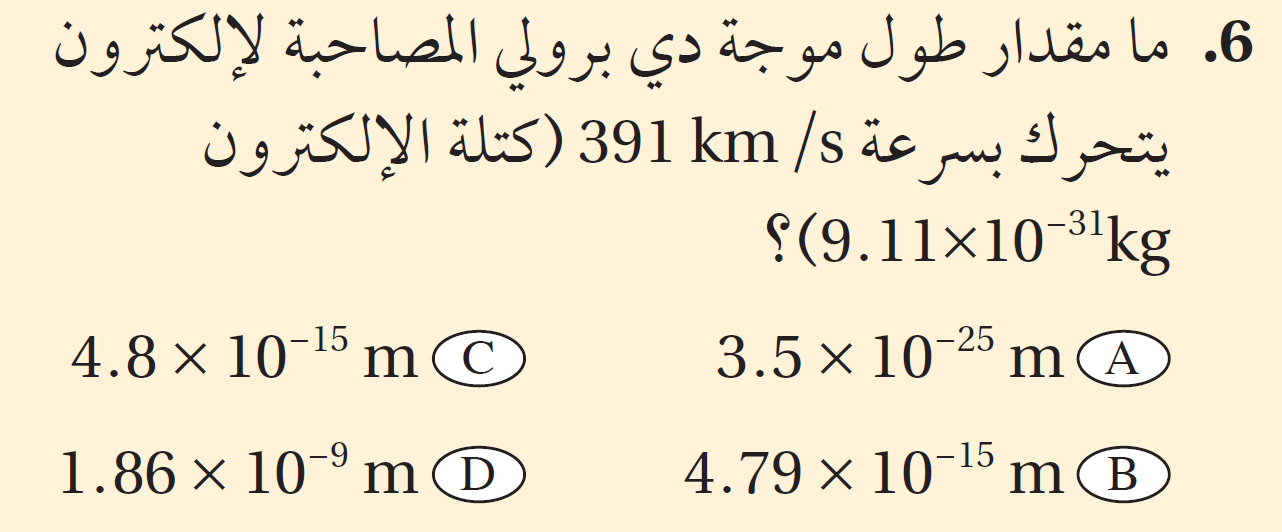 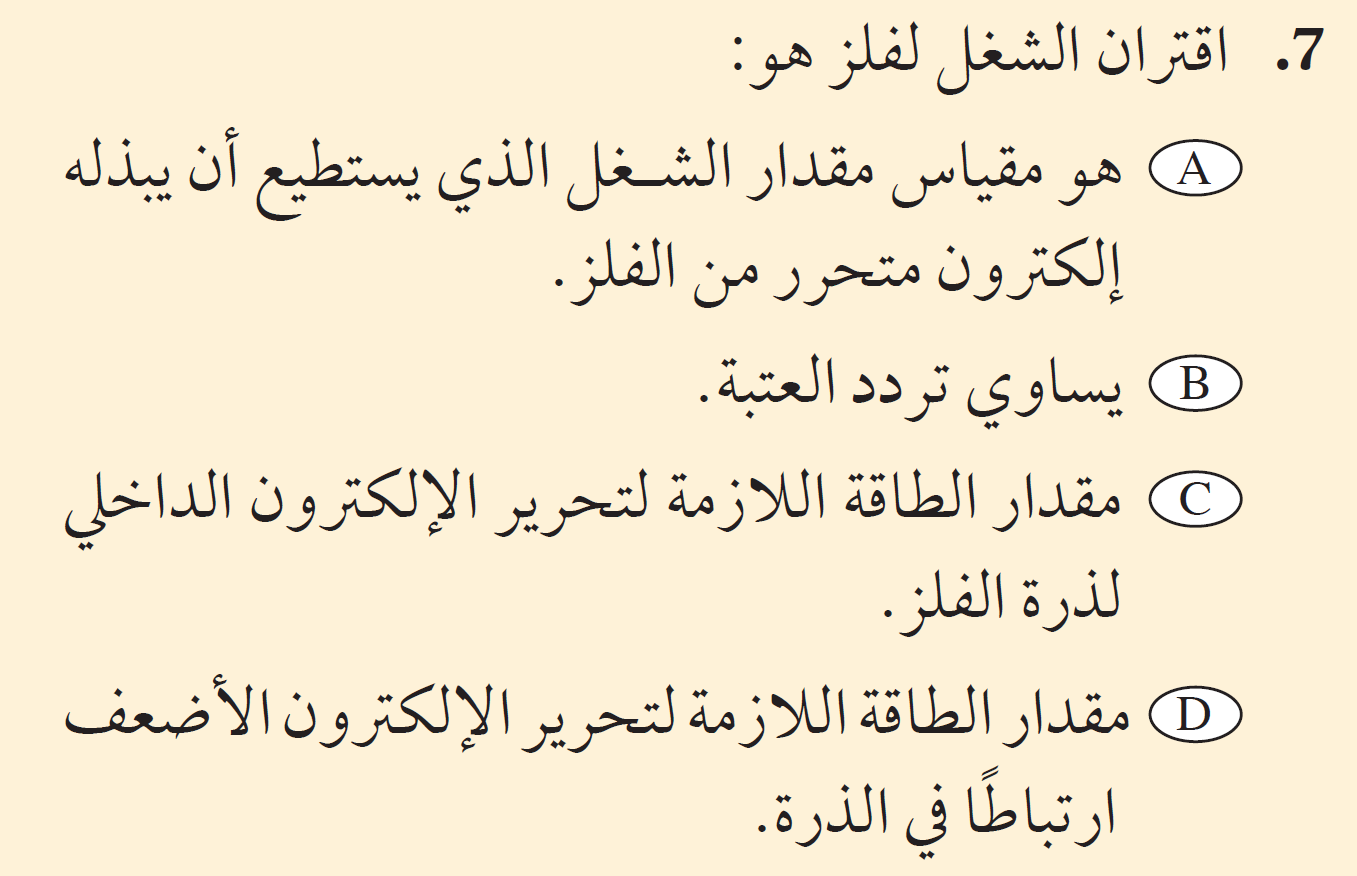 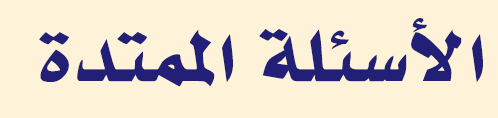 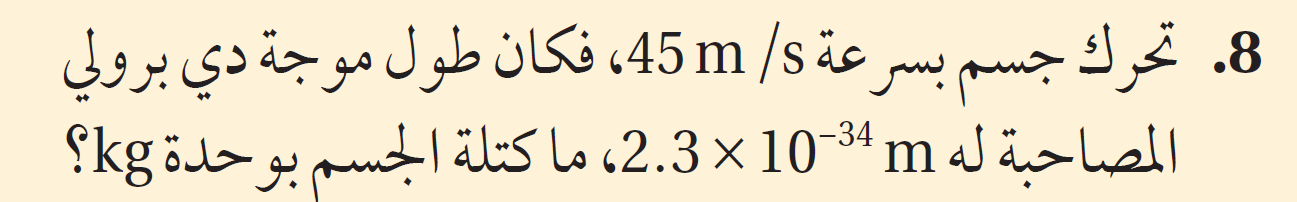 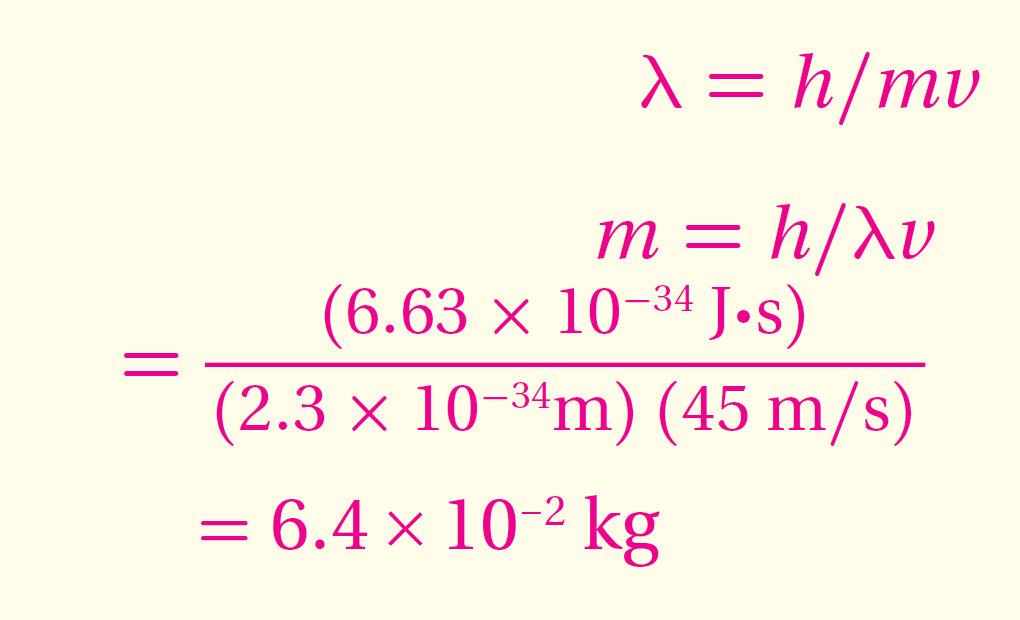